MUNICIPIO DEL DISTRITO METROPOLITANO DE QUITO
PLAN ESPECIAL DE LA ZONA CENTRAL DE PIFO
SECRETARÍA DE TERRITORIO, HÁBITAT Y VIVIENDA 
DIRECCIÓN METROPOLITANA DE POLÍTICA Y PLANEAMIENTO DE SUELO
Noviembre, 2020
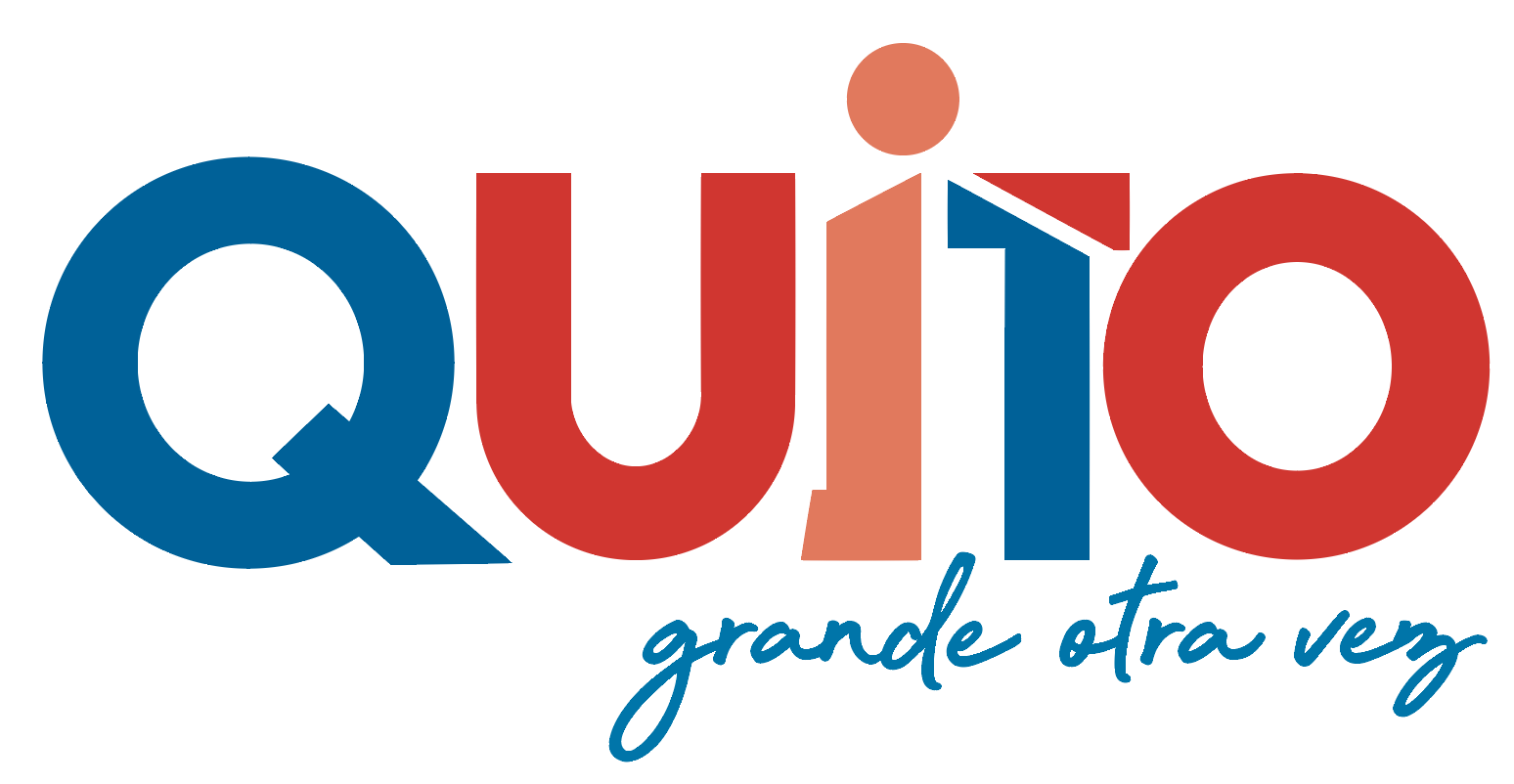 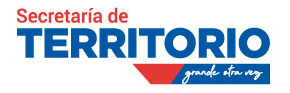 CÓDIGO MUNICIPAL - DMQ
Art. IV.1.25.- Planes especiales.-

Son los instrumentos de planeamiento de la administración metropolitana, cuyo objetivo es la planificación urbanística de las parroquias, barrios o manzanas, o de sectores de planificación específicos, urbanos o rurales, que por su dinámica entren en contradicción con la normativa vigente.
Pueden tener otras finalidades específicas en otras circunscripciones territoriales del Distrito Metropolitano de Quito, tales como:
La planificación del uso y la conservación de áreas naturales, de protección ecológica y de recreación paisajística.
La planificación del uso y la conservación de elementos de ordenamiento como el vial, el de saneamiento y el de recuperación ambiental.
Los planes especiales pueden precisar o modificar las determinaciones que sobre ordenamiento, uso y ocupación del suelo y edificación se establecen en el PMOT.
Estos planes se realizarán por iniciativa metropolitana, a través de la Administración Zonal correspondiente y la Secretaría responsable del territorio, hábitat y vivienda; o, por iniciativa privada.

La Secretaría sectorial realizará la aprobación técnica del instrumento a través de informe preceptivo y obligatorio, previa su aprobación por el Concejo Metropolitano.
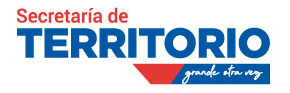 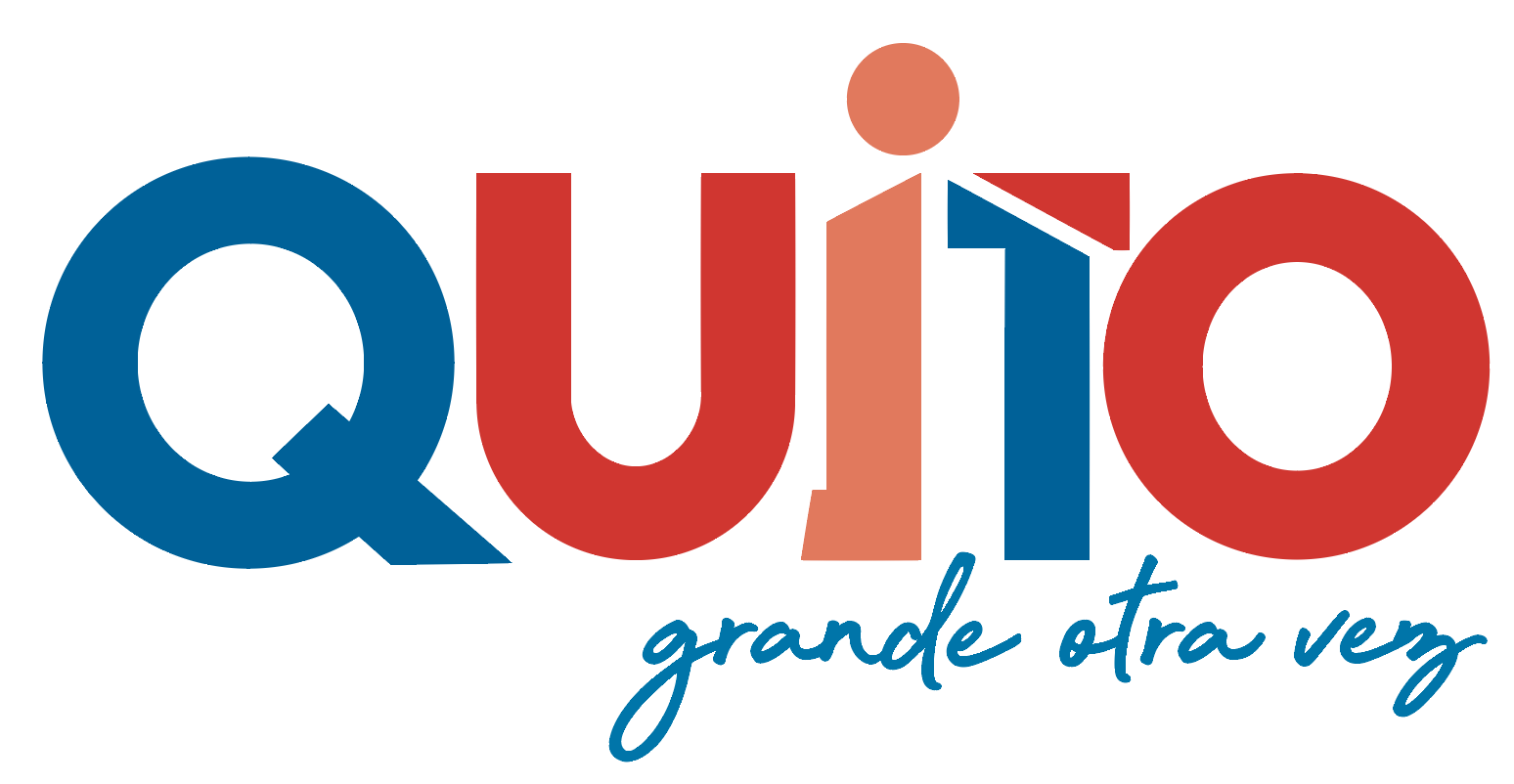 PLAN ESPECIAL DE LA ZONA CENTRAL DE PIFO
La Disposición Transitoria Tercera de la Ordenanza Metropolitana No. 210, reformatoria de las Ordenanzas Metropolitanas No. 127, 192, 432 y 060 del Distrito Metropolitano de Quito, sancionada el 12 de abril de 2018, establece que en “el plazo de 120 días constados a partir de la sanción de la presente ordenanza, la Secretaría de Territorio, Hábitat y Vivienda en coordinación con la Administración Zonal correspondiente y el GAD parroquial, elaborará un proyecto de Plan Especial  de los ejes viales y sectores de la zona central de la parroquia de Pifo con uso de suelo (M) Múltiple para conocimiento y resolución del Concejo Metropolitano, previo informe de la Comisión de Uso de Suelo”.
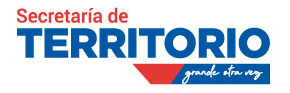 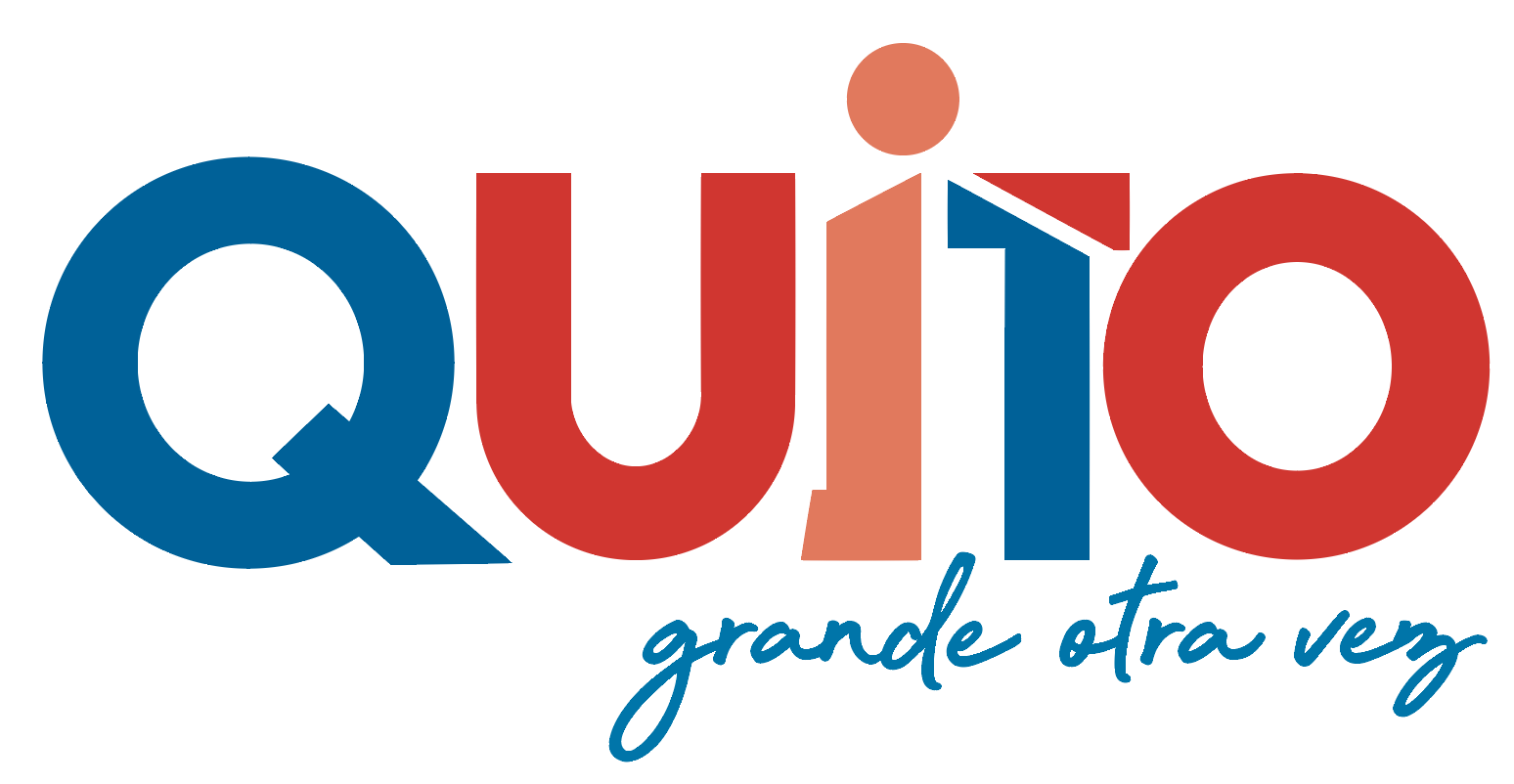 CÓDIGO MUNICIPAL - DMQ
Art. IV.1.25.- Planes especiales.-

Son los instrumentos de planeamiento de la administración metropolitana, cuyo objetivo es la planificación urbanística de las parroquias, barrios o manzanas, o de sectores de planificación específicos, urbanos o rurales, que por su dinámica entren en contradicción con la normativa vigente.
Pueden tener otras finalidades específicas en otras circunscripciones territoriales del Distrito Metropolitano de Quito, tales como:
La planificación del uso y la conservación de áreas naturales, de protección ecológica y de recreación paisajística.
La planificación del uso y la conservación de elementos de ordenamiento como el vial, el de saneamiento y el de recuperación ambiental.
Los planes especiales pueden precisar o modificar las determinaciones que sobre ordenamiento, uso y ocupación del suelo y edificación se establecen en el PMOT.
Estos planes se realizarán por iniciativa metropolitana, a través de la Administración Zonal correspondiente y la Secretaría responsable del territorio, hábitat y vivienda; o, por iniciativa privada.

La Secretaría sectorial realizará la aprobación técnica del instrumento a través de informe preceptivo y obligatorio, previa su aprobación por el Concejo Metropolitano.
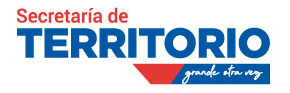 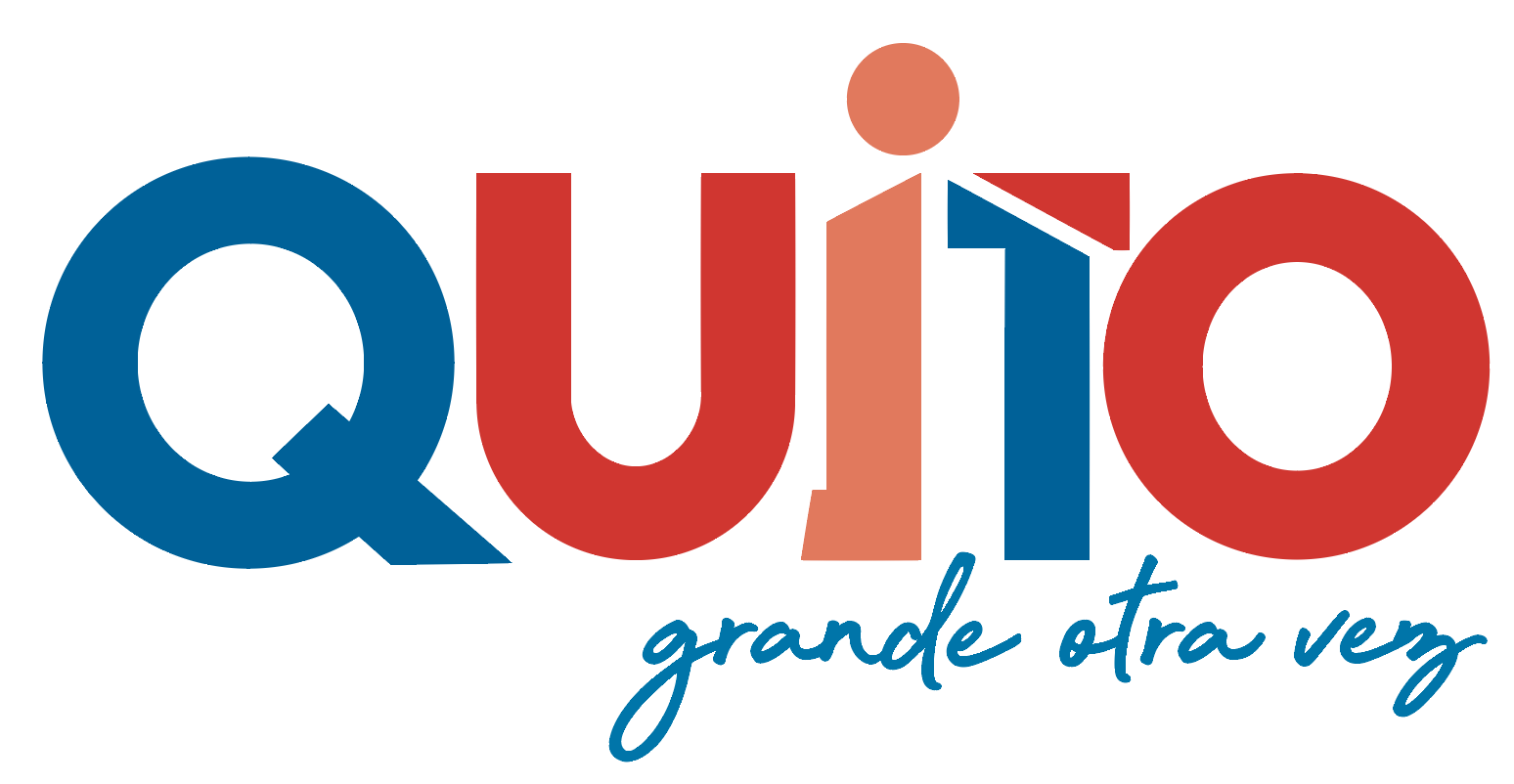 PLAN ESPECIAL DE LA ZONA CENTRAL DE PIFO
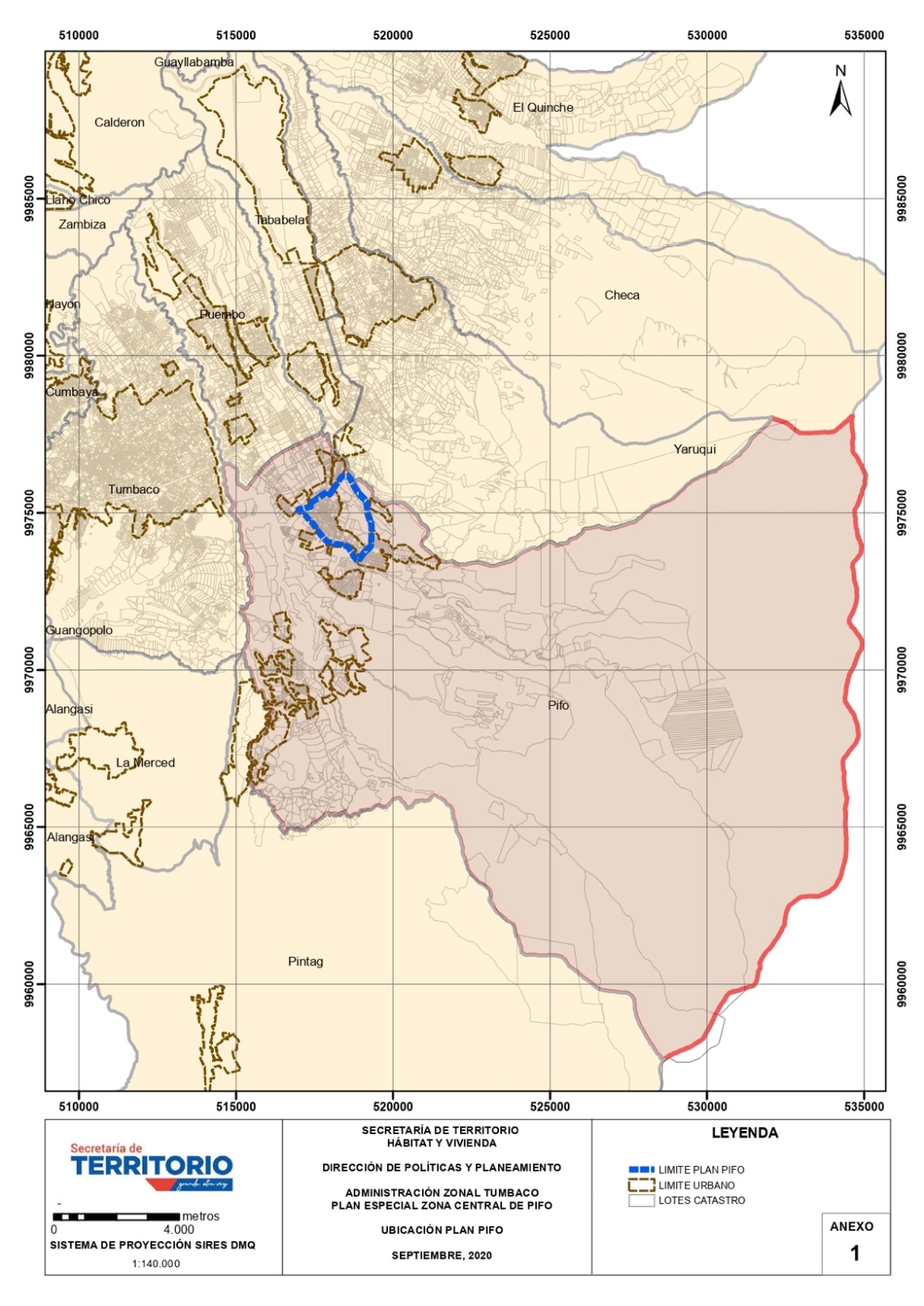 La parroquia de Pifo tiene una superficie de 255.841 km2 (25.584 ha), siendo la de mayor extensión dentro de la Zona Metropolitana del Nuevo Aeropuerto.
Pifo en el periodo inter censal 2001-2010 se proyectó con la tasa de crecimiento más alta con relación al resto de parroquias de la Zona Administrativa Nuevo Aeropuerto (3.4 %).
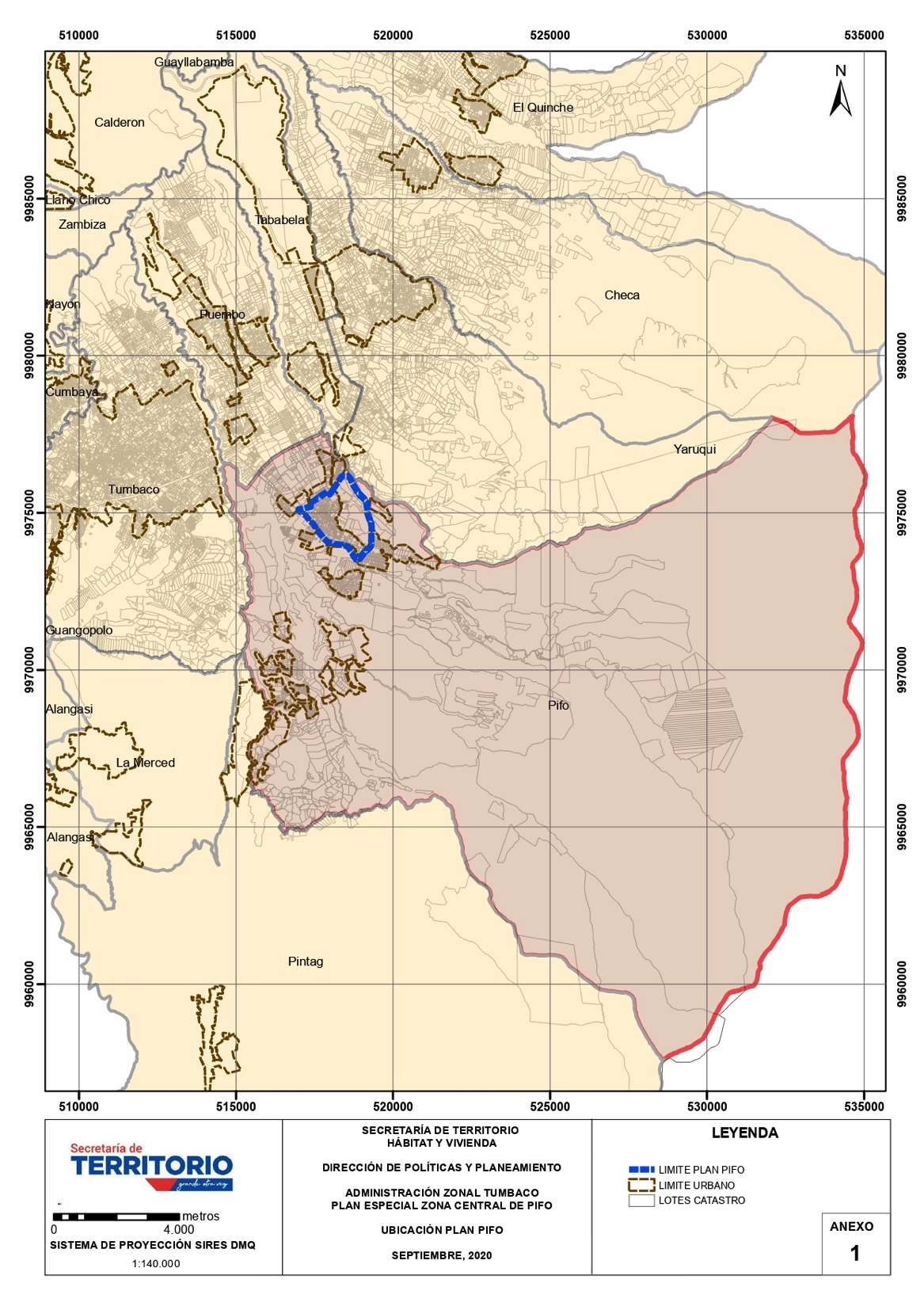 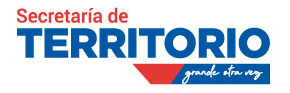 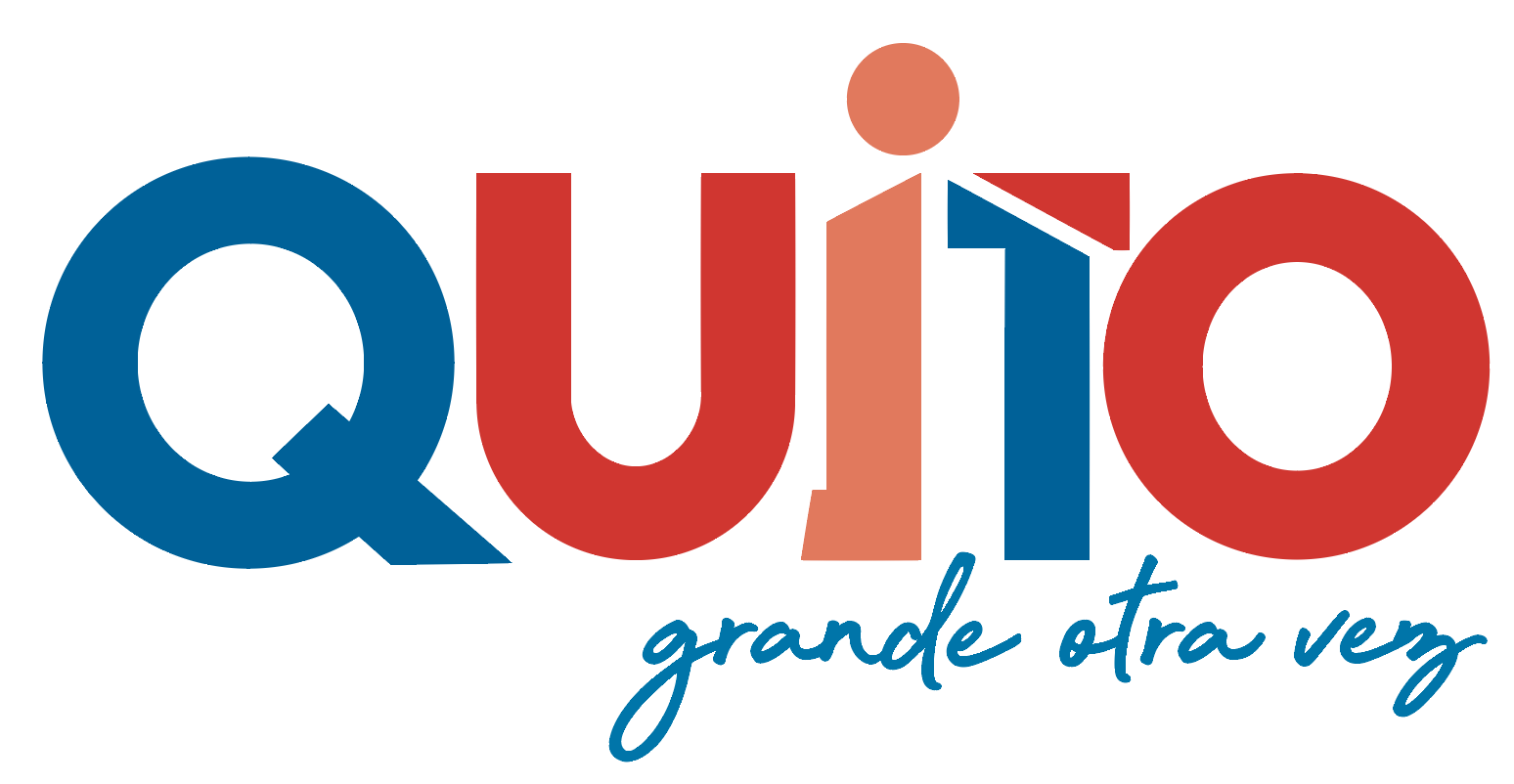 PLAN ESPECIAL DE LA ZONA CENTRAL DE PIFO-ÁREA DEL PEZCP
El área con uso de suelo múltiple es aproximadamente 217.544 m2 (21.75 Ha), incluye todos los lotes frentistas al eje y sectores de uso Múltiple y los lotes con uso equipamiento principalmente la plaza central y la Iglesia (no incluye vías).
Como parte del análisis el área de influencia al eje de uso múltiple,  que corresponde al  triángulo que configuran los ejes viales que conforman la E-35 (Perimetral regional),  la E-20 (Sangolquí-La Amazonía) y el By Pass Pifo-Yaruquí.
Leyenda
Zona de Influencia
Inmediata
No inmediata
Uso múltiple
Vías principales PUOS
El área de estudio total del Plan Especial de la Zona Central de Pifo es aproximadamente 3.433.889 m2 (343,3889 Ha).
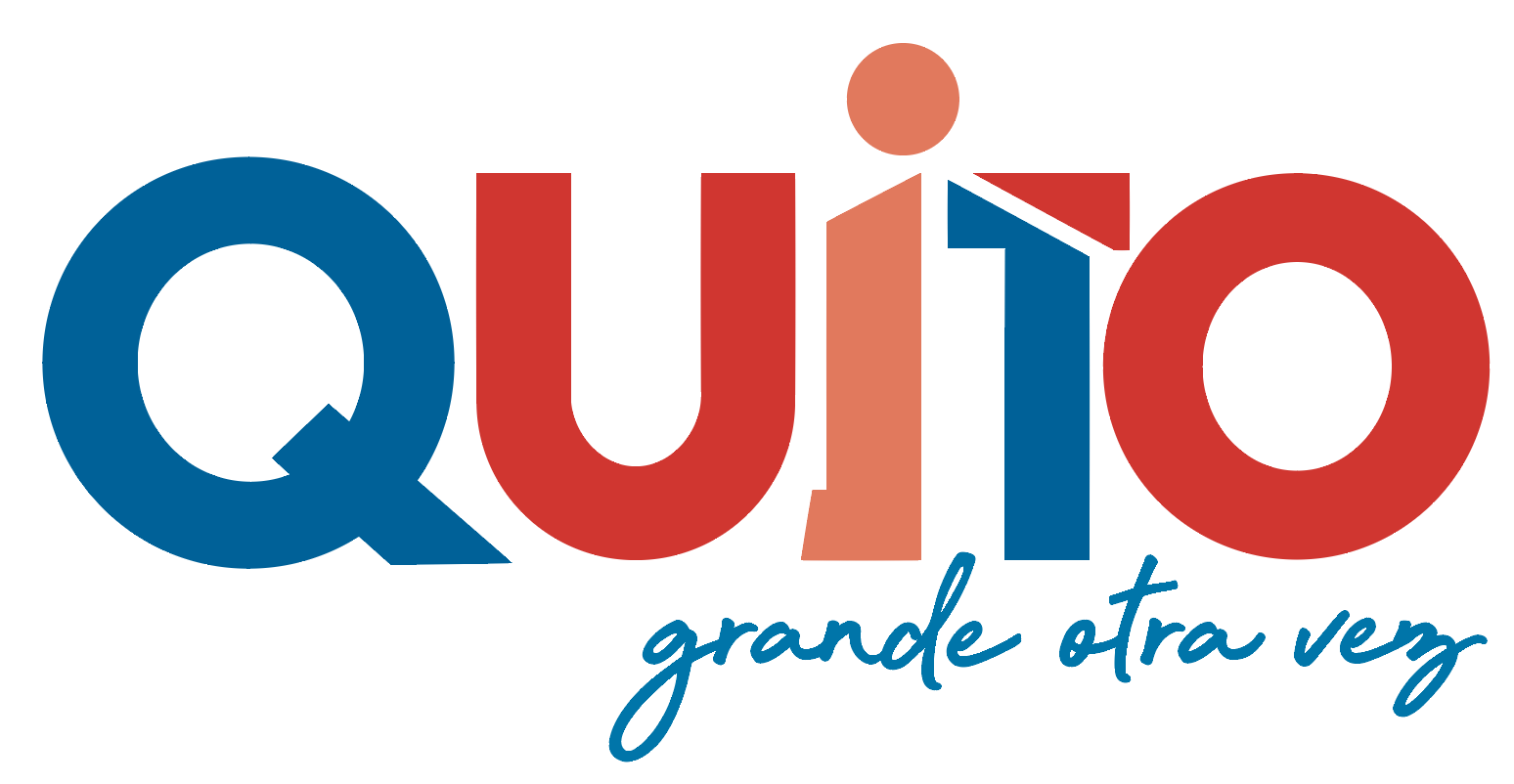 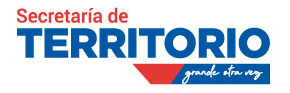 CLASIFICACIÓN DE SUELO
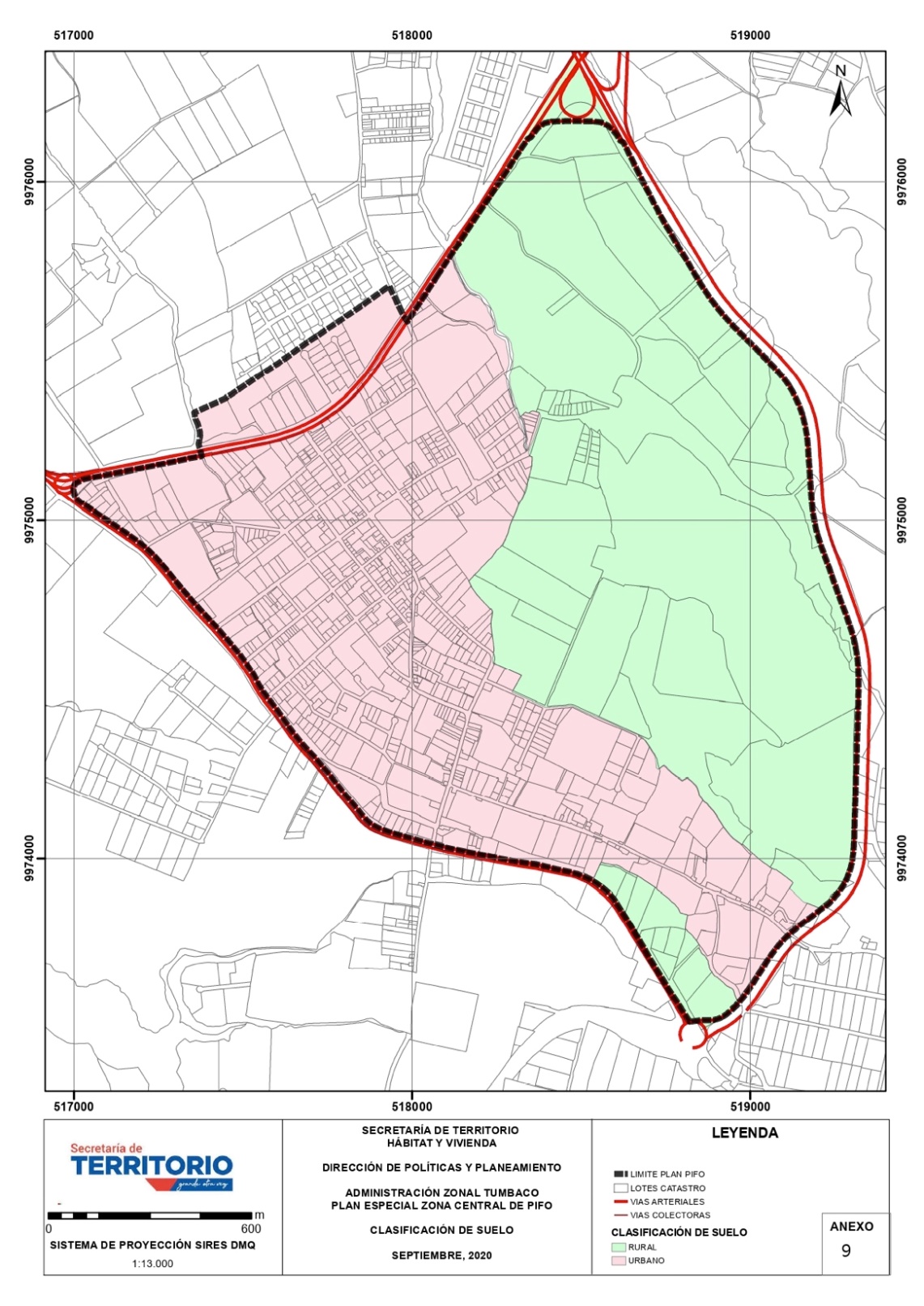 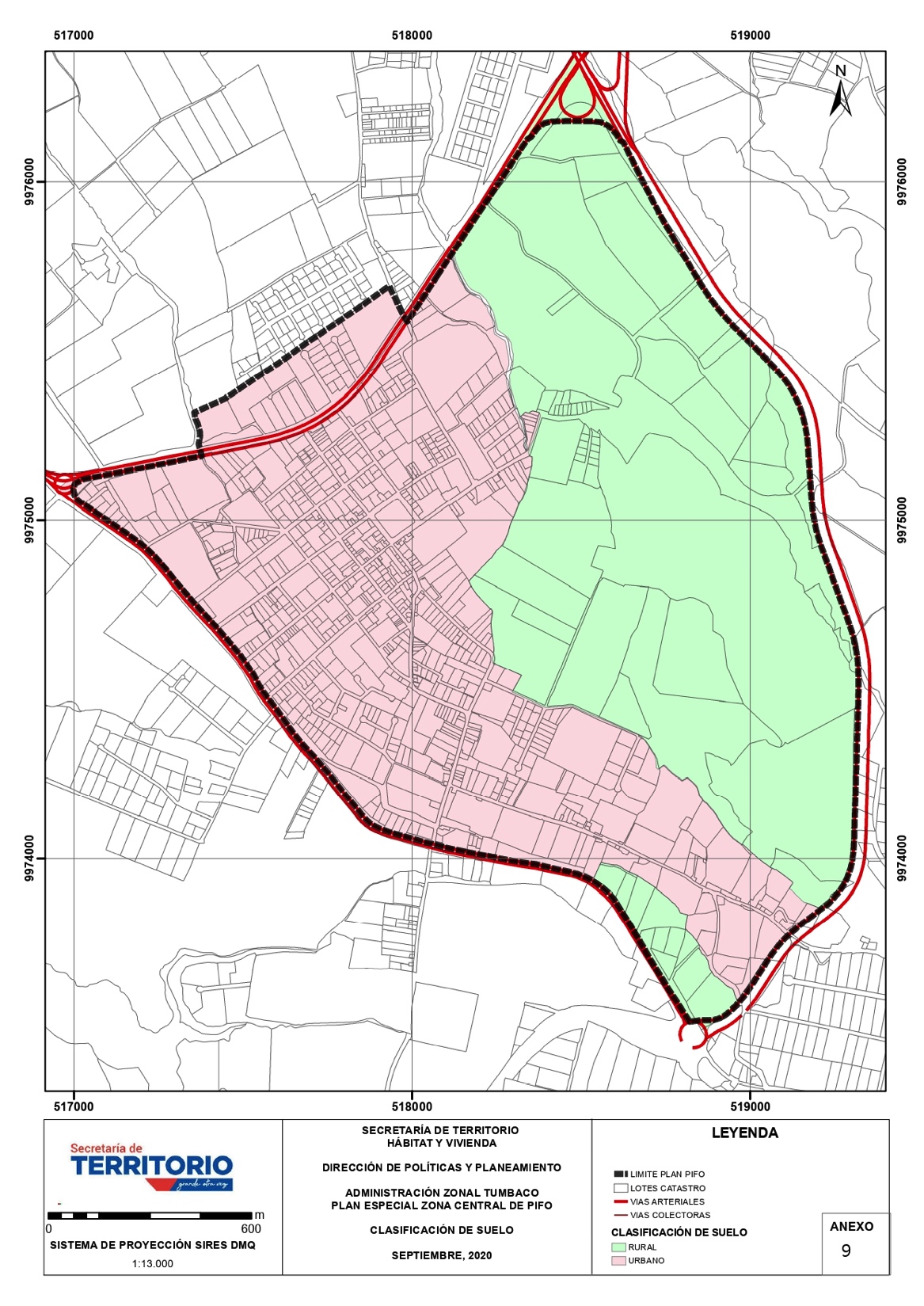 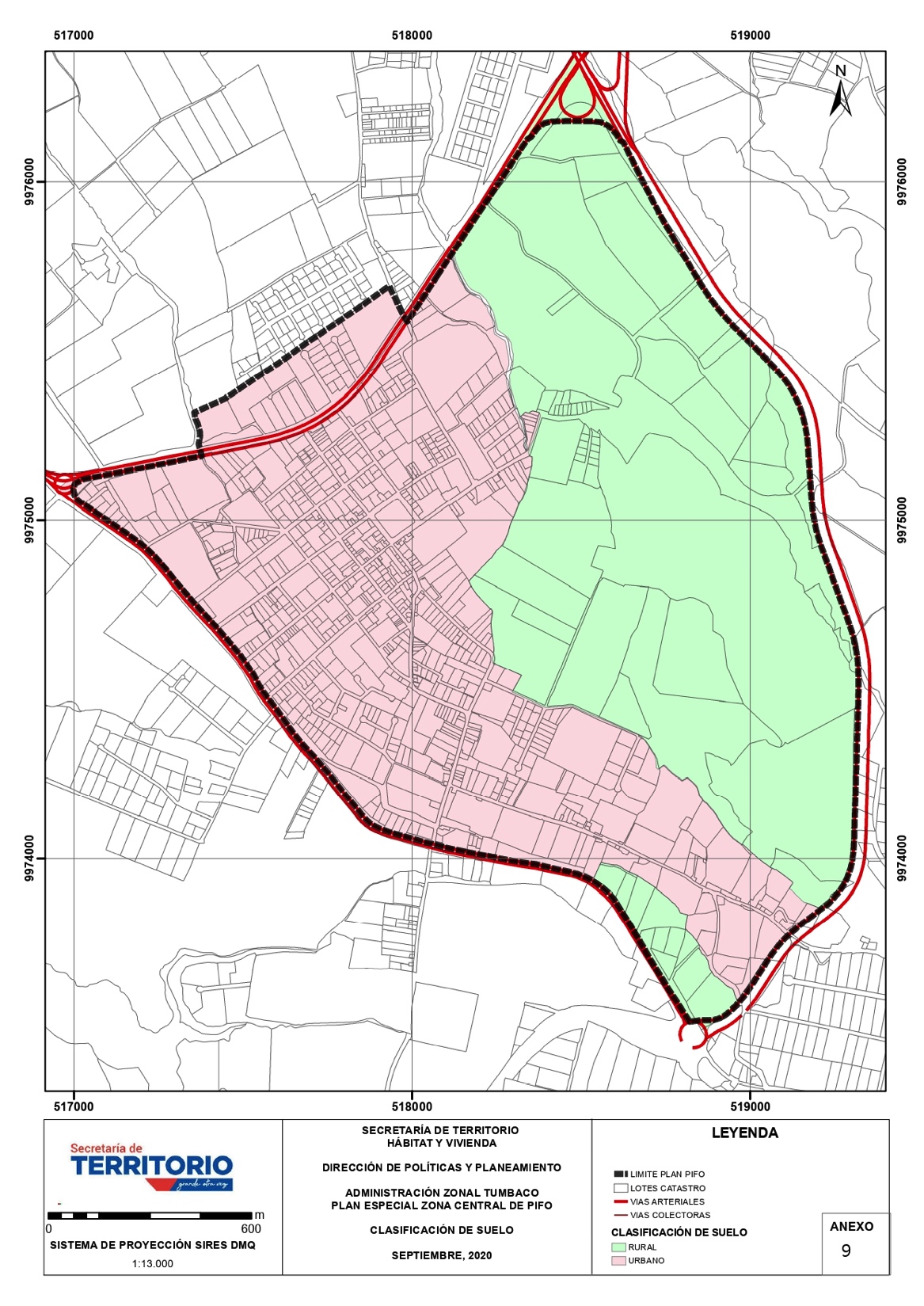 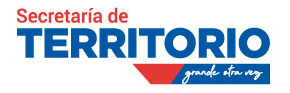 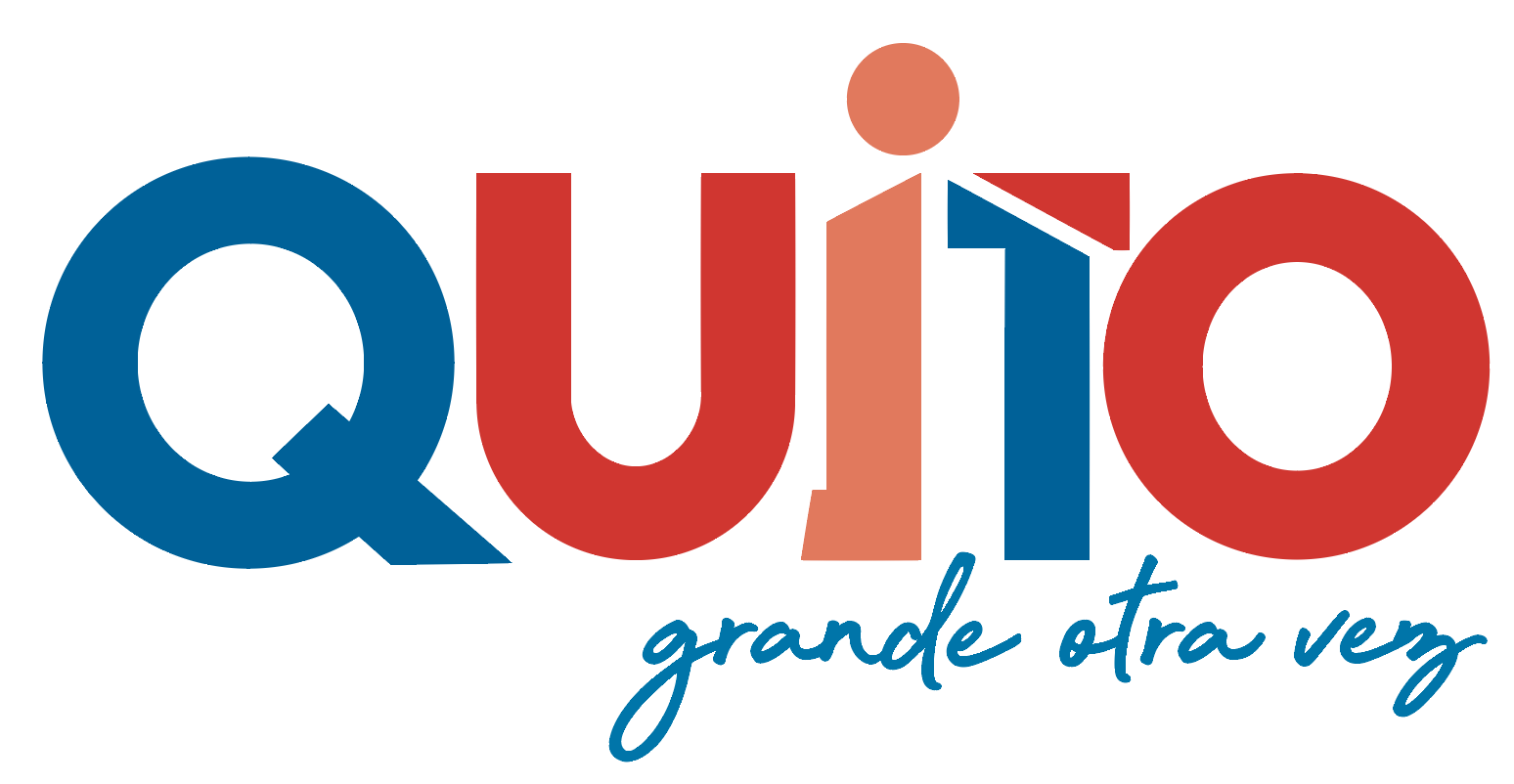 USO DE SUELO Y ZONIFICACIÓN
PUOS
PUOS
PROBLEMAS Y POTENCIALIDADES
PROBLEMAS Y POTENCIALIDADES
PRINCIPIOS RECTORES DEL MODELO TERRITORIAL DESEADO
Conceptualmente el modelo territorial de la zona central de Pifo se enmarca en la estrategia de desarrollo del Plan Metropolitano de Desarrollo y Ordenamiento Territorial (PMDOT),  mediante la cual las parroquias rurales de la Zona Administrativa Nuevo Aeropuerto, constituye una estructura mutinodal de sub centralidades urbanas favoreciendo la densificación y descongestión del tejido urbano existente y la redistribución de la población de acuerdo a criterios de movilidad, seguridad, con equipamientos y espacio público que garanticen el acceso a servicios en todo el territorio urbanizado.
 
El modelo plantea una reestructuración del eje concentrador de actividades económicas a través de una redistribución hacia otros ejes y sectores que permitan una mejor distribución de las  actividades de la zona central, a través del mejoramiento de la accesibilidad y conectividad, del espacio público basado en un modelo de ordenamiento territorial que equilibre y armonice con los distintos usos de suelo asegurando un desarrollo sustentable.
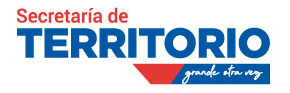 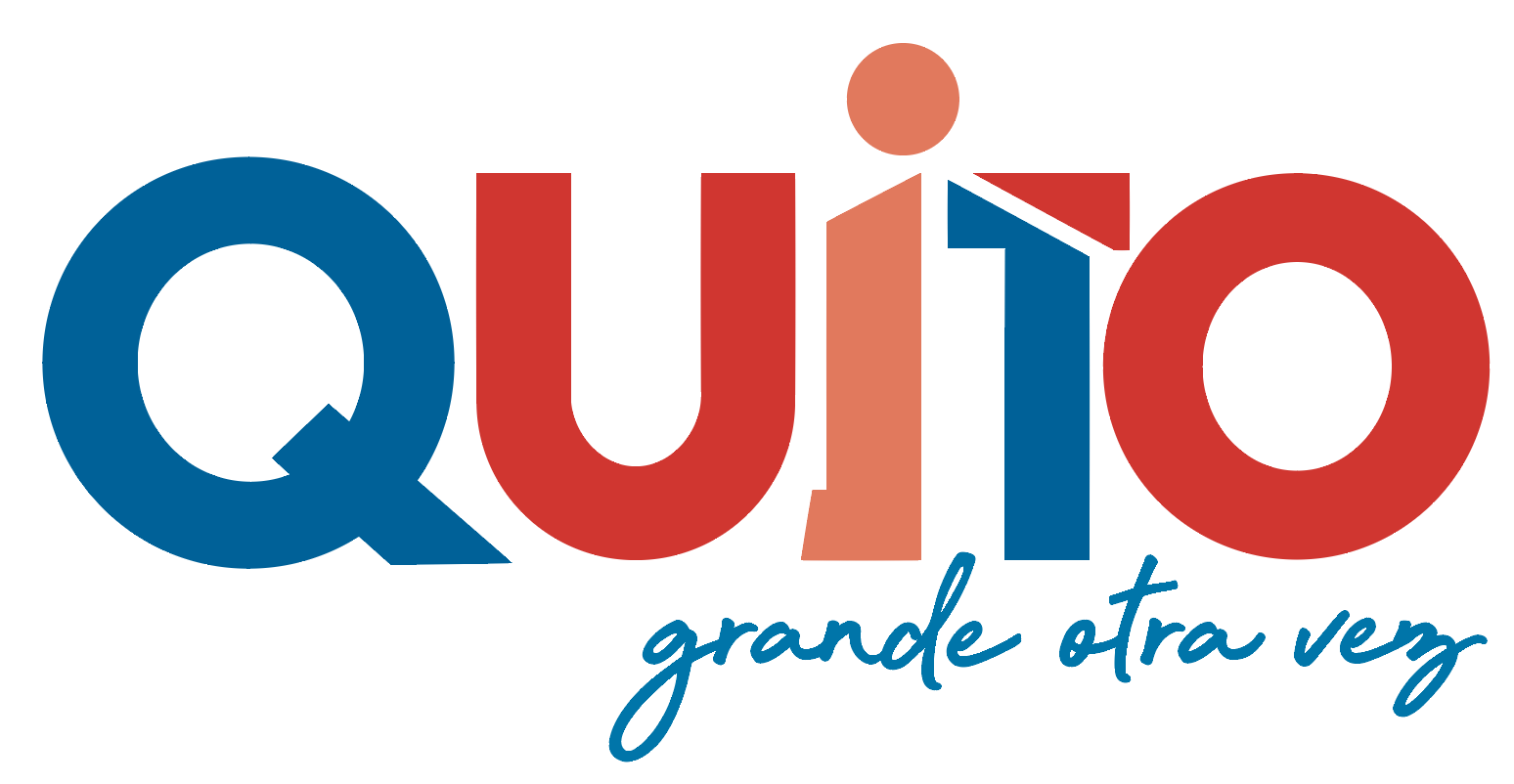 MODELO TERRITORIAL GENERAL PMDOT VIGENTE
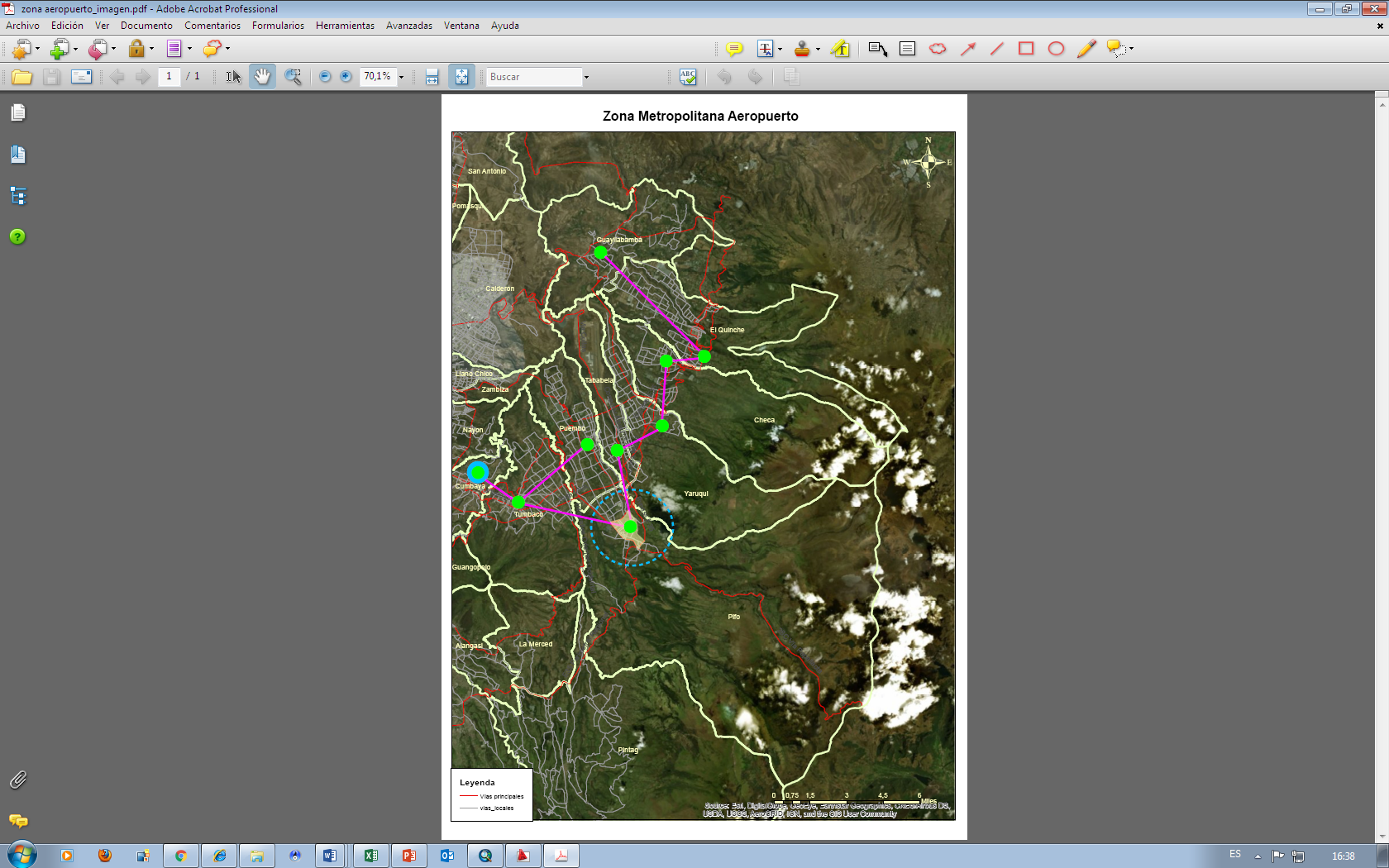 CENTRALIDAD ZONAL
SUBCENTRALIDAD LOCAL
PIFO-ÁREA DE INFLUENCIA
CONECTORES
VÍA DISTRITAL Y REGIONAL
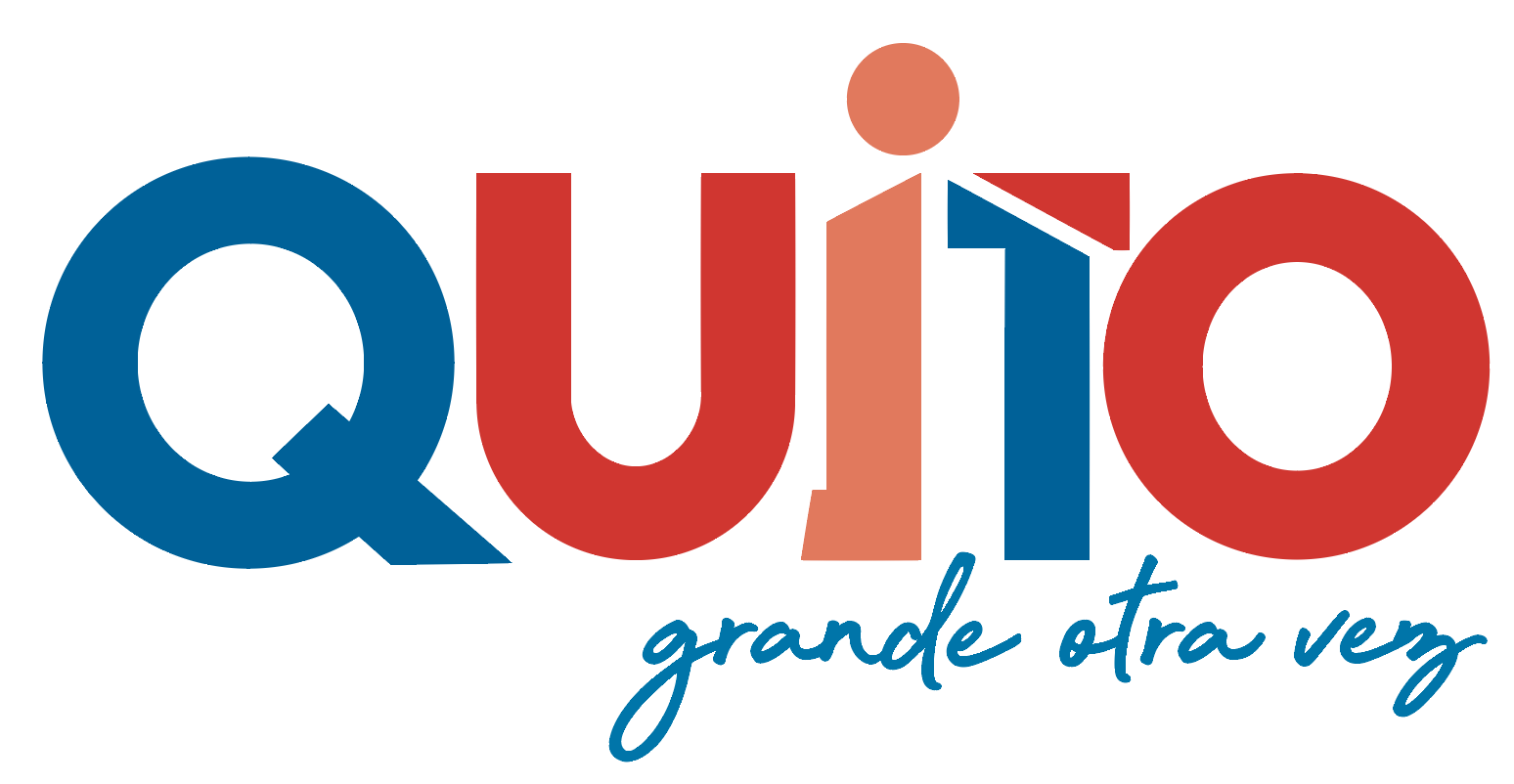 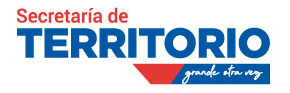 PROPUESTA TERRITORIAL 
PLAN ESPECIAL DE LA ZONA CENTRAL DE PIFO
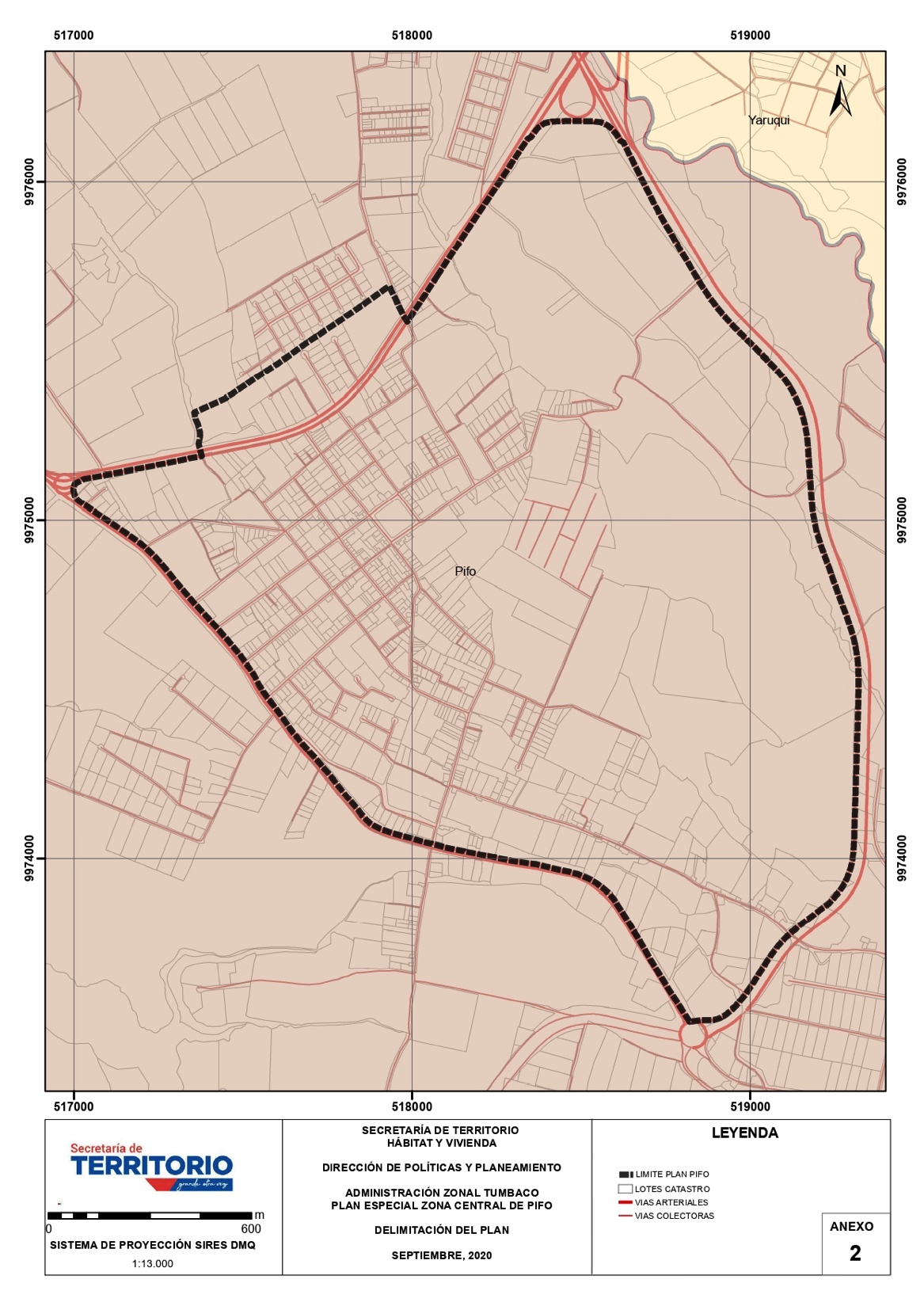 OBJETIVO GENERAL

Consolidar la vocación residencial y comercial del centro de Pifo, mejorando la movilidad y el funcionamiento de las  actividades económicas implantadas en el eje principal  de acceso al área central y en torno al parque histórico, la recuperación del espacio público y la consolidación de una red verde urbana de carácter barrial y sectorial,  que permitan impulsar el  desarrollo comercial y turístico de manera sostenible.
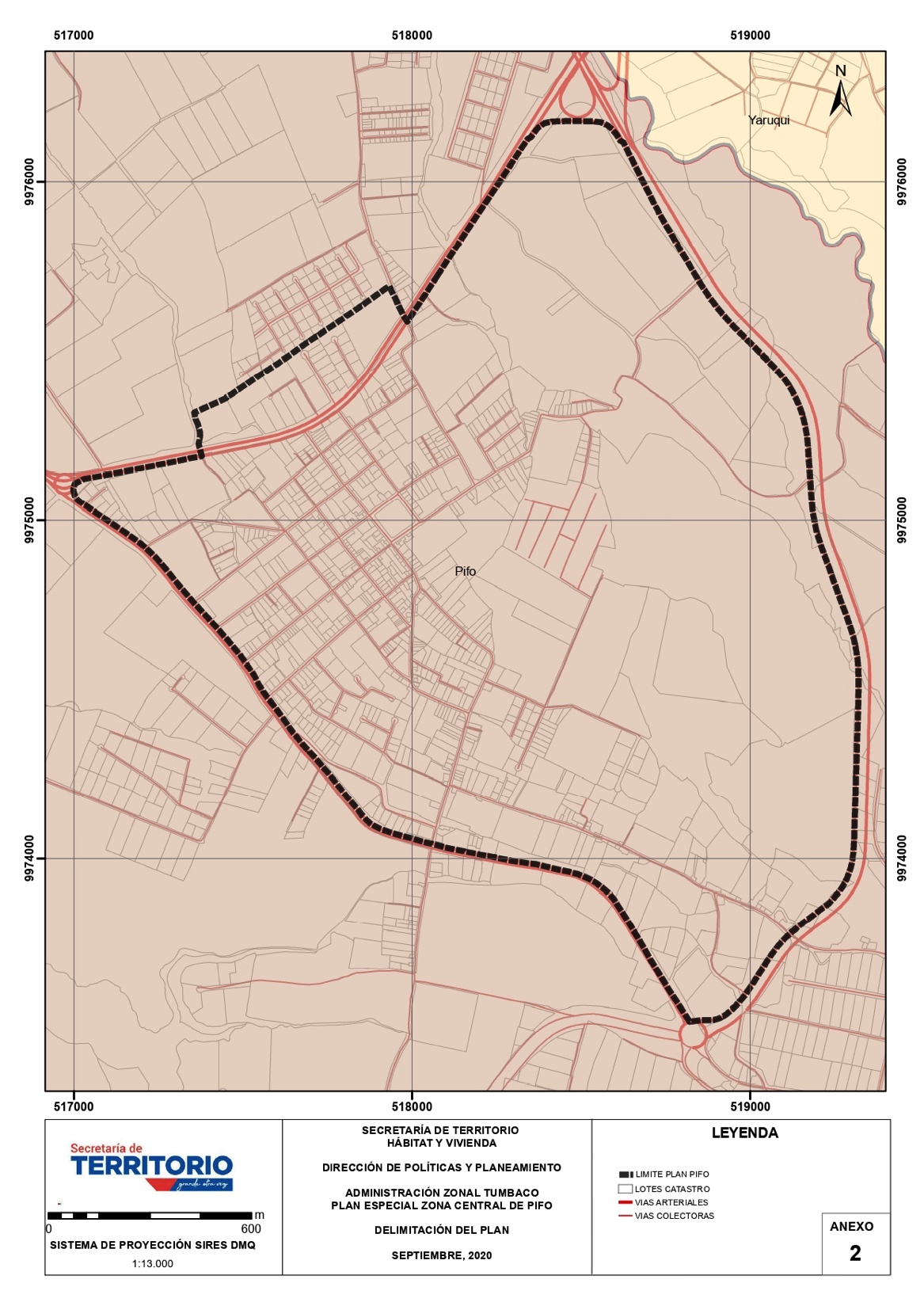 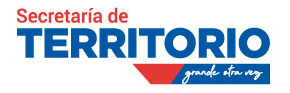 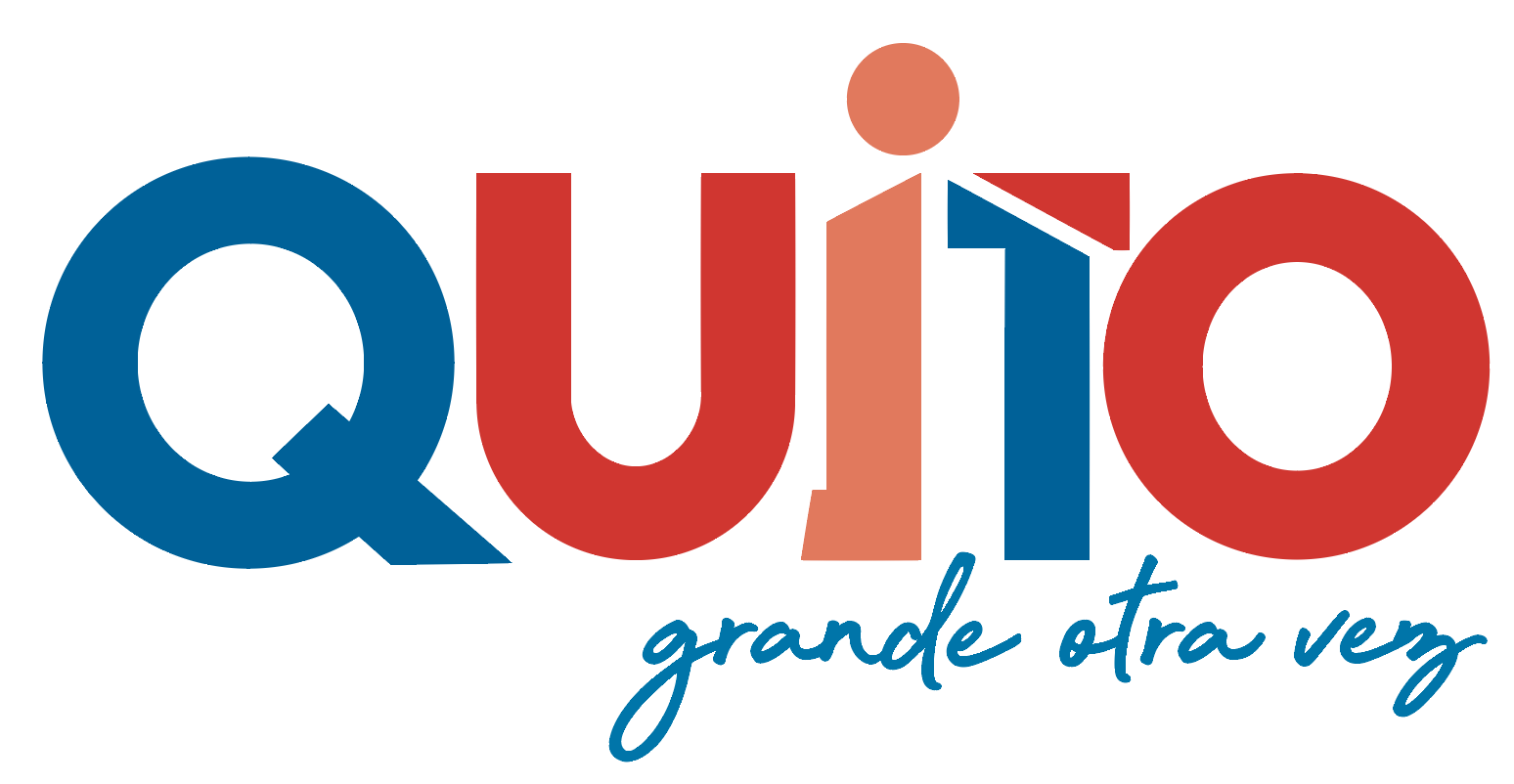 PROPUESTA PIEZAS Y TRATAMIENTOS URBANÍSTICOS
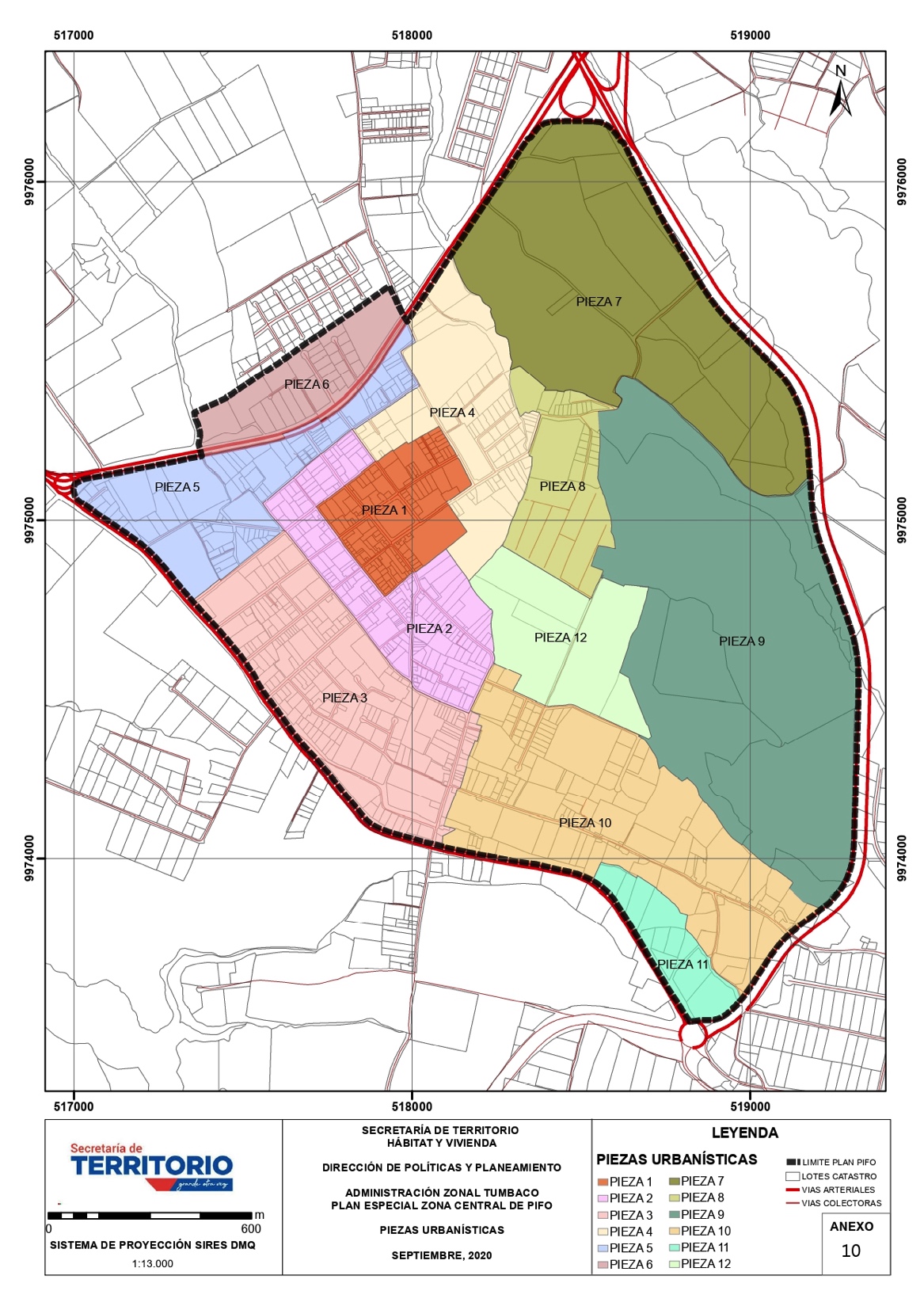 PIEZAS
TRATAMIENTOS
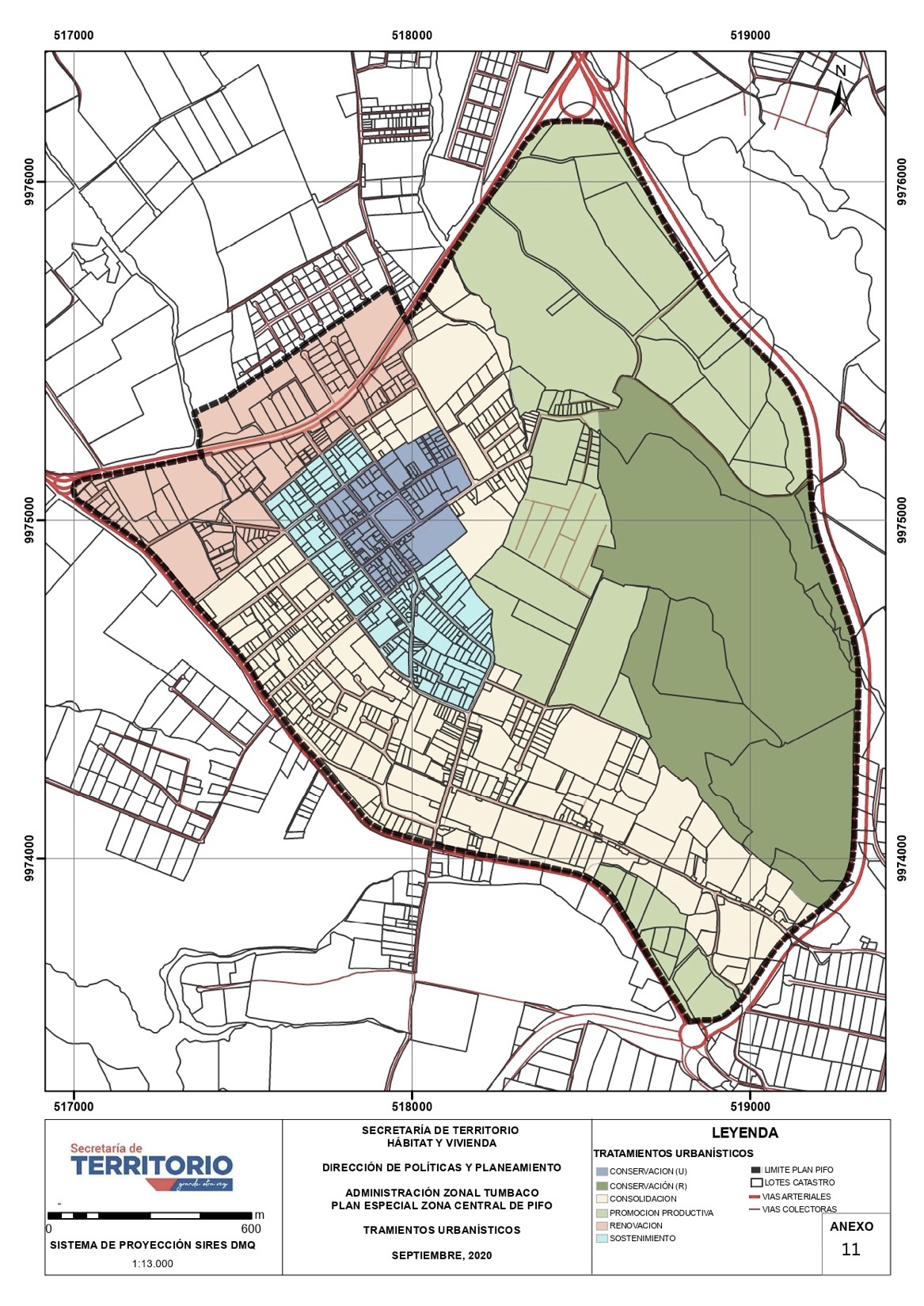 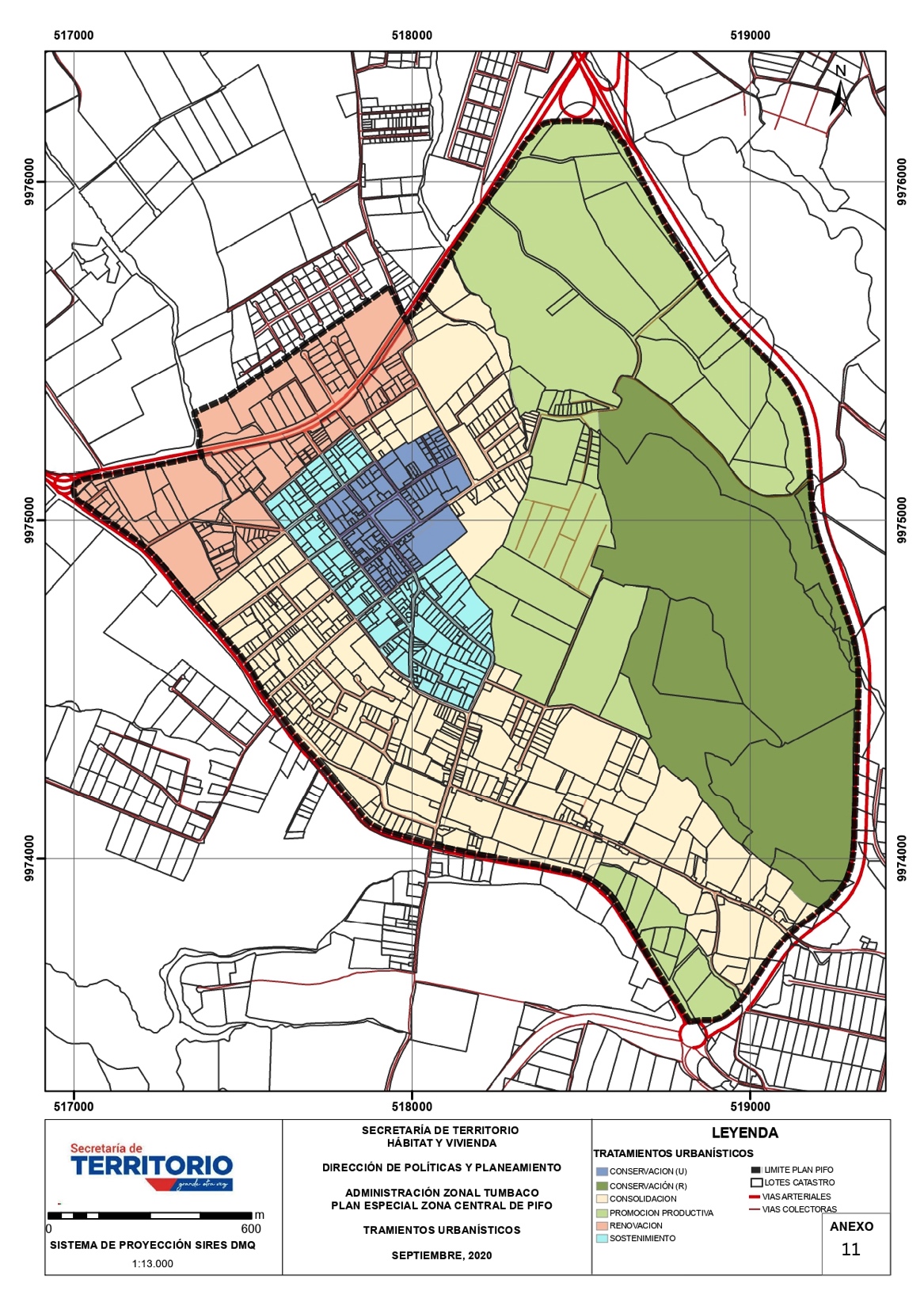 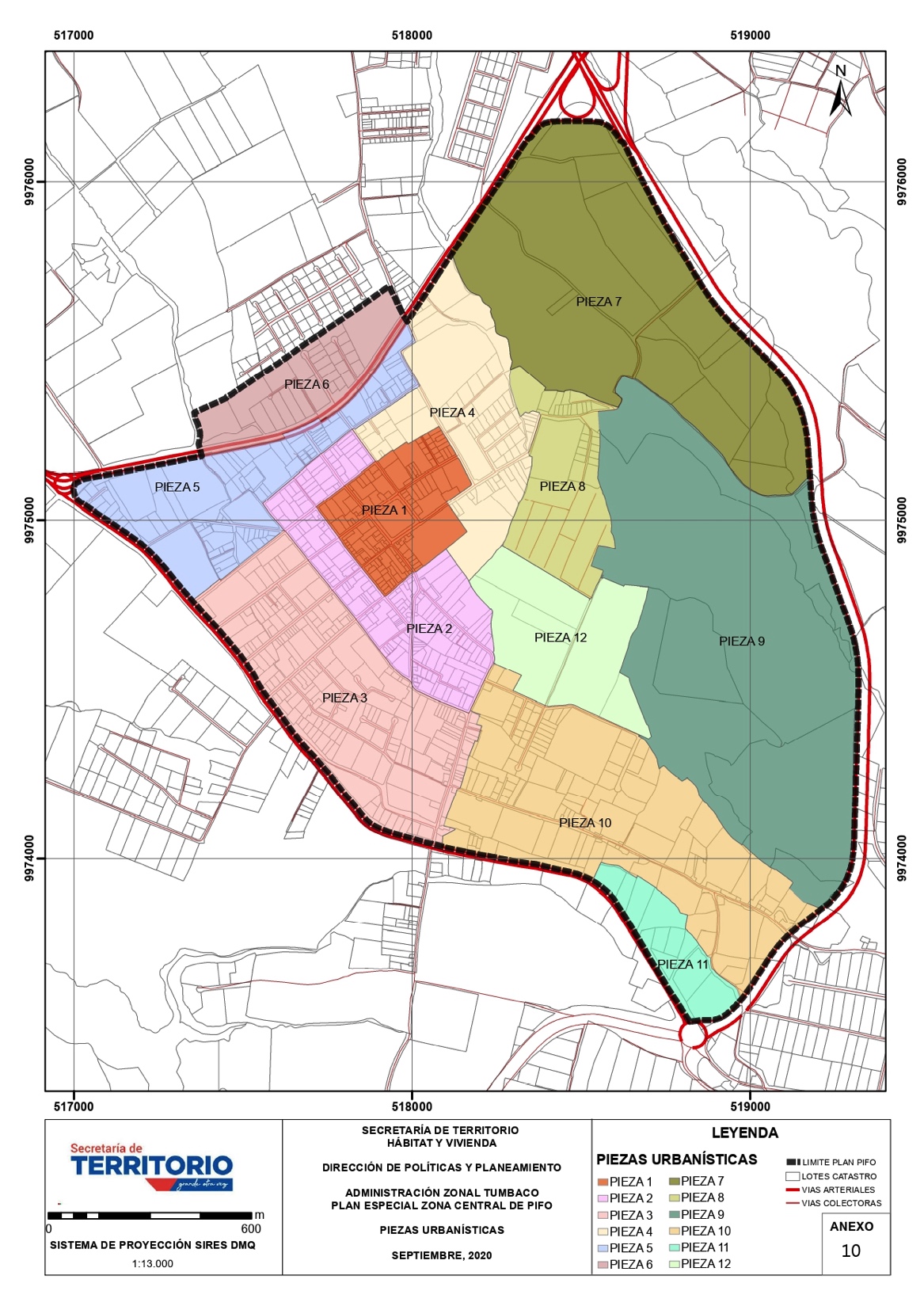 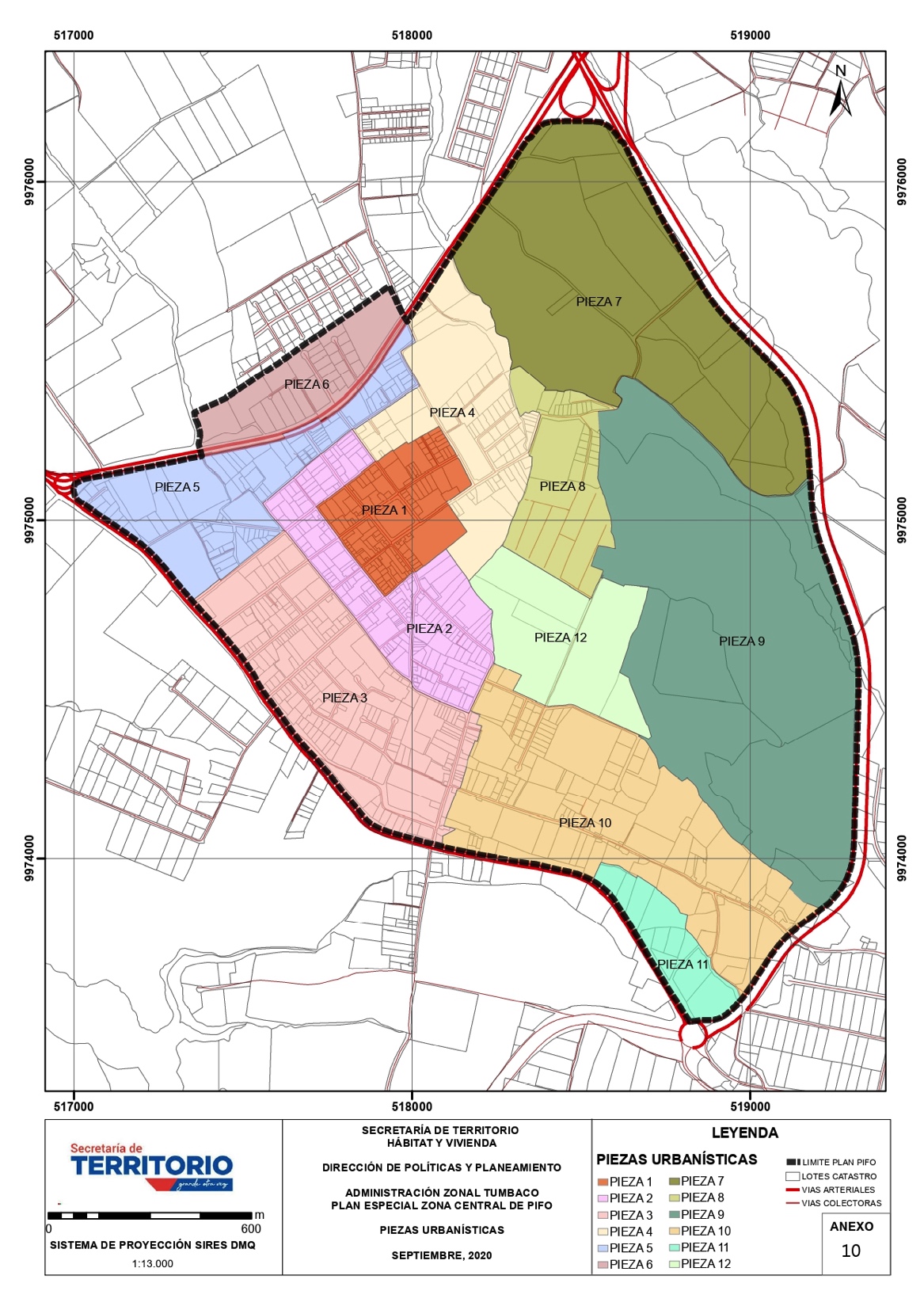 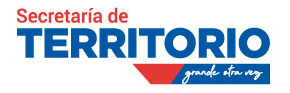 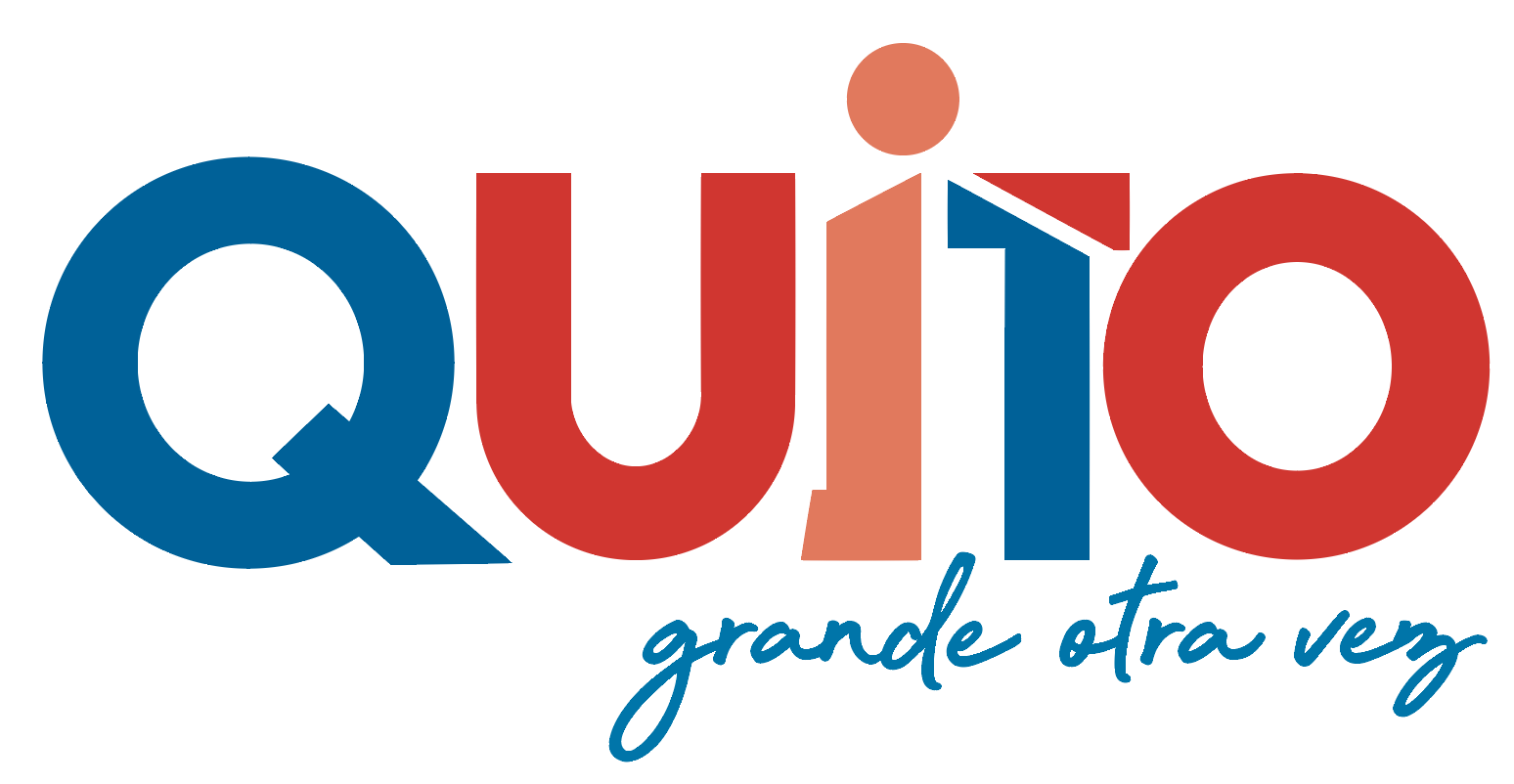 PROPUESTA USOS DE SUELO Y ZONIFICACIÓN
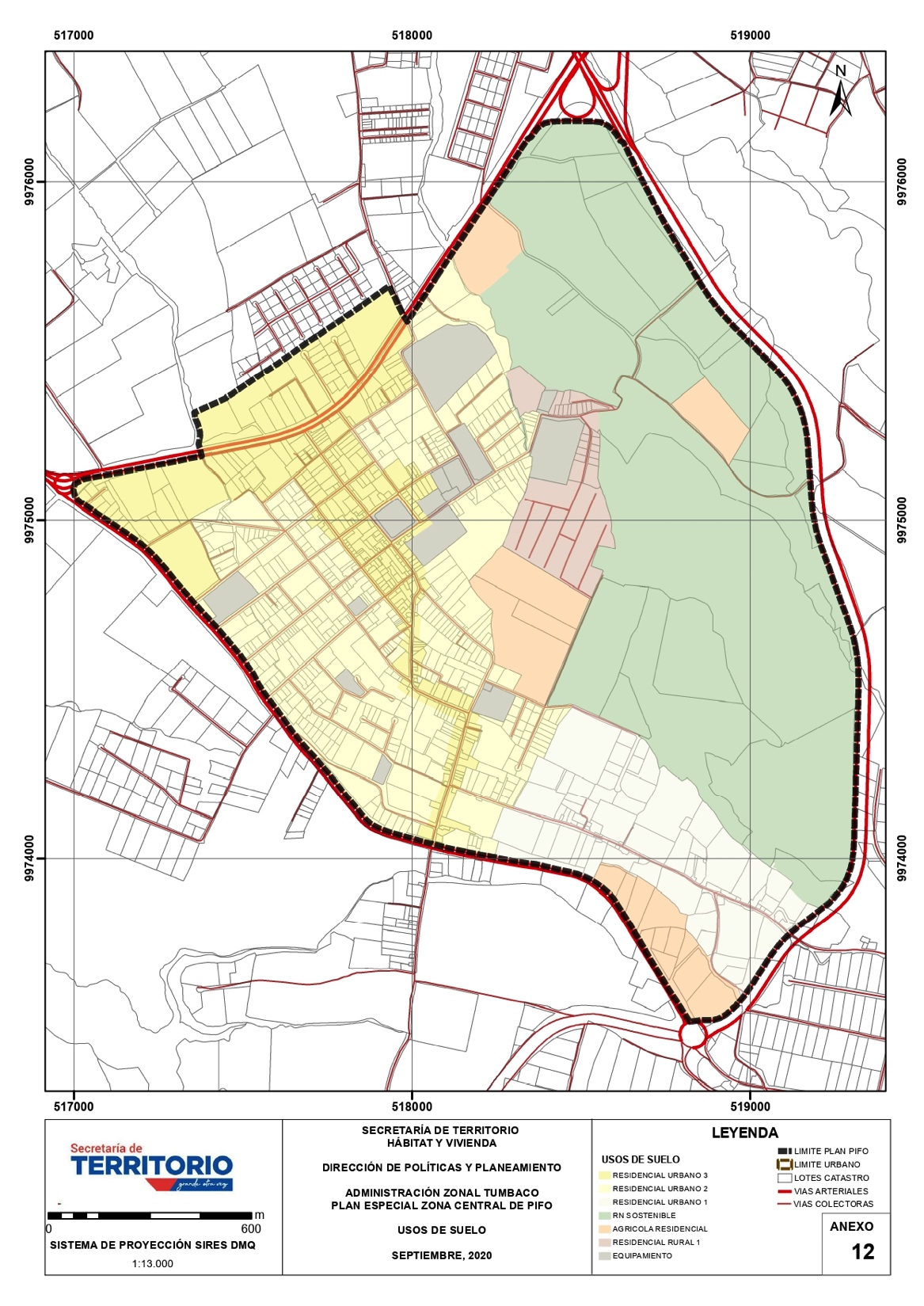 USOS DE SUELO
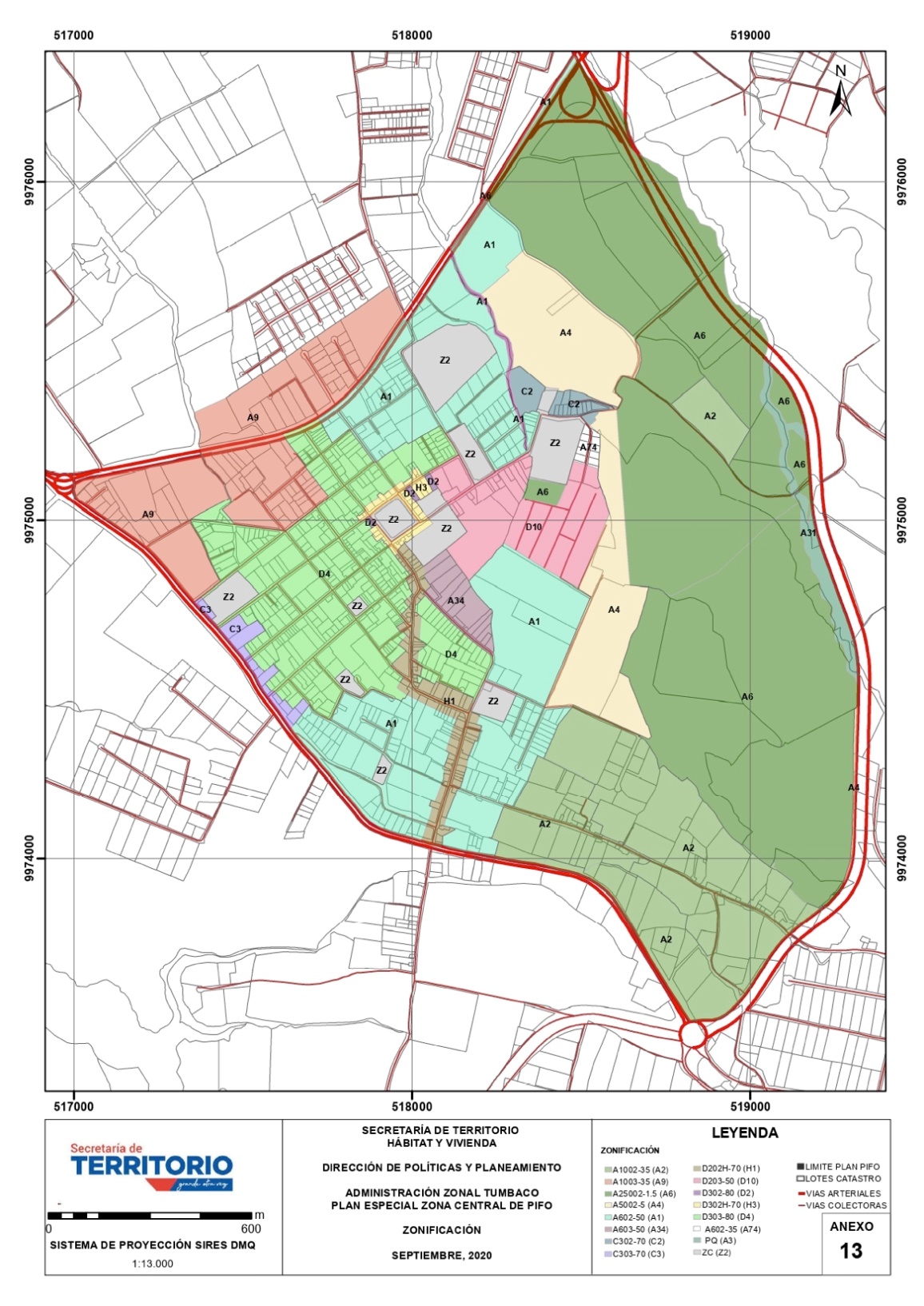 ZONIFICACIÓN
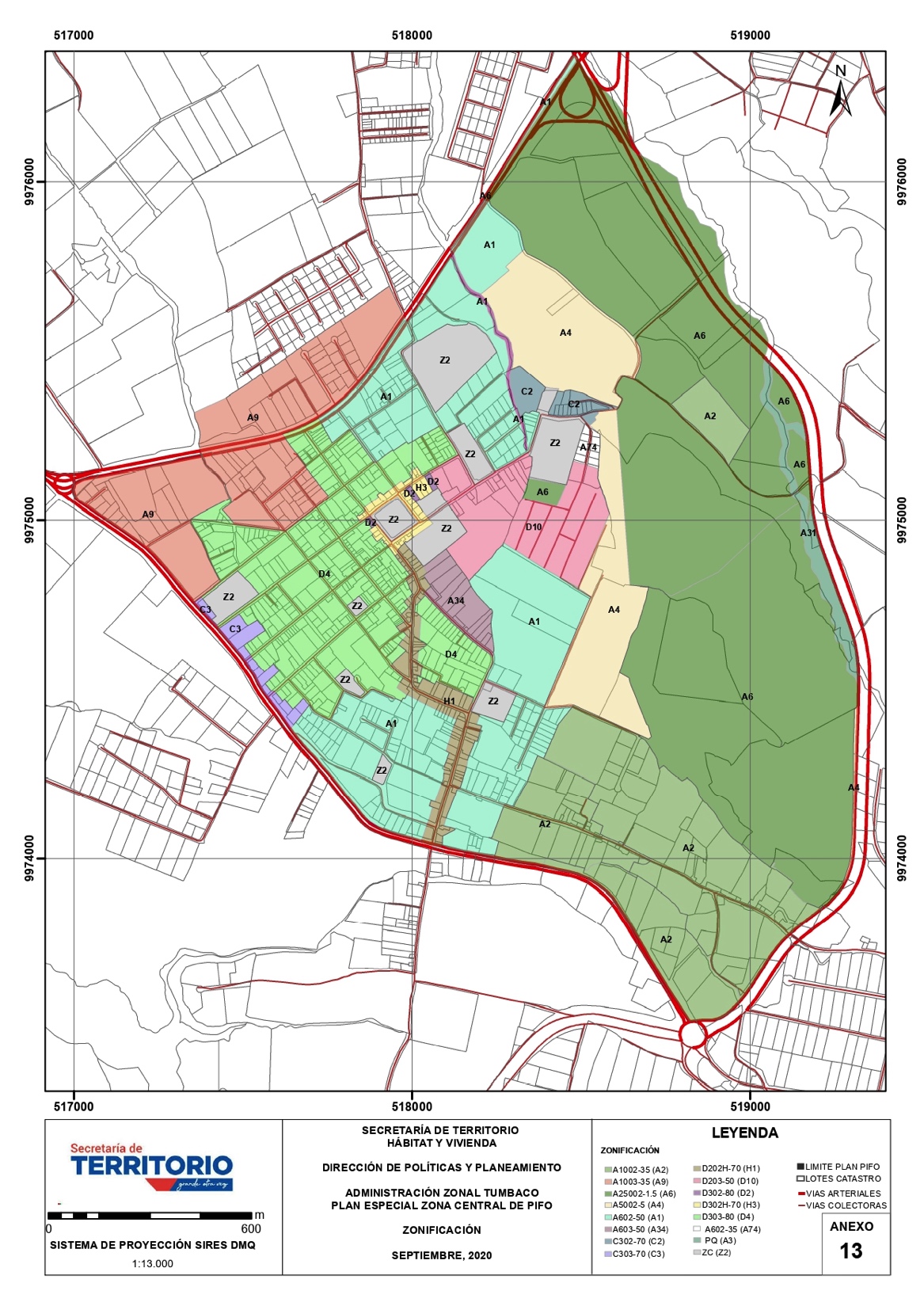 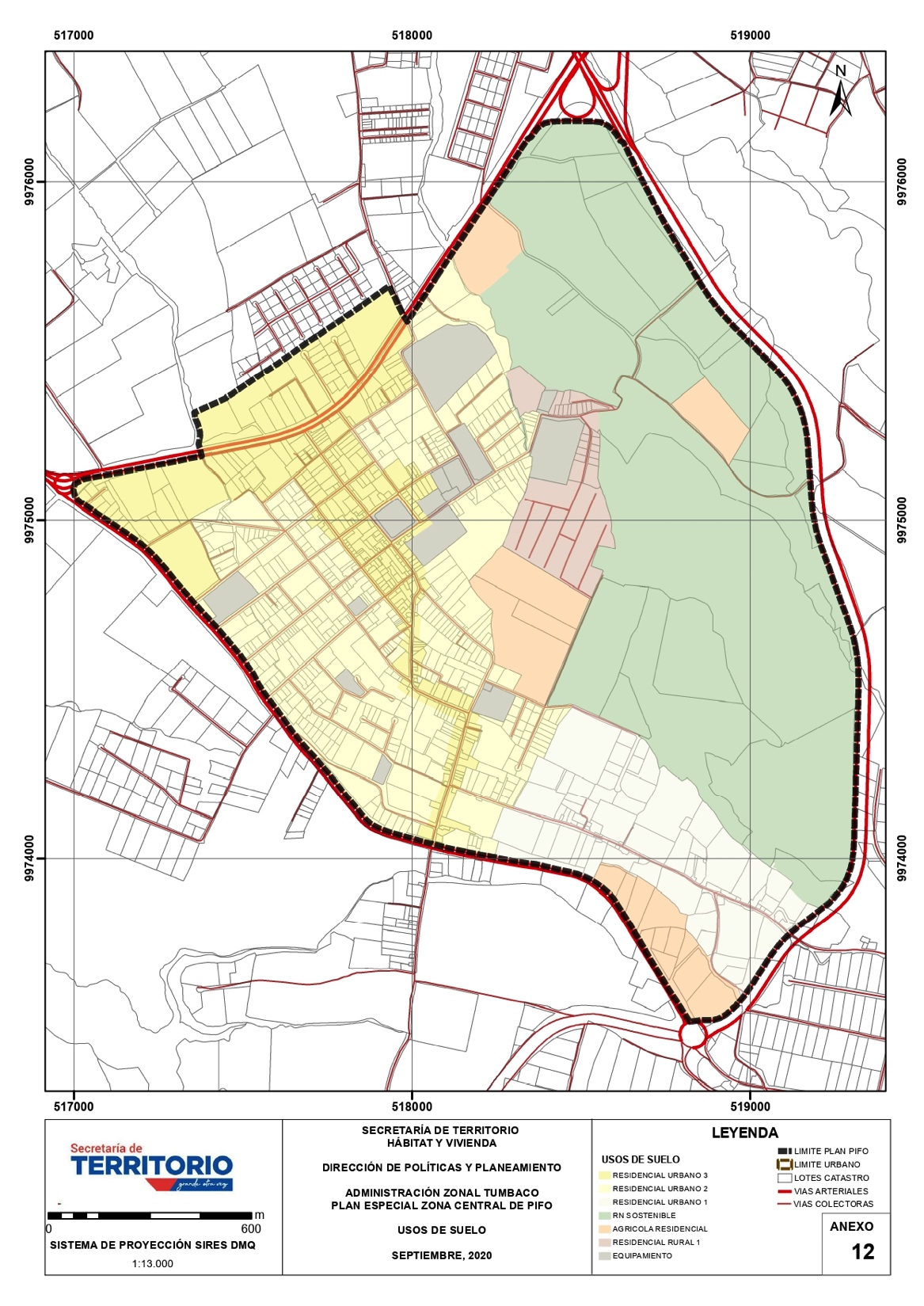 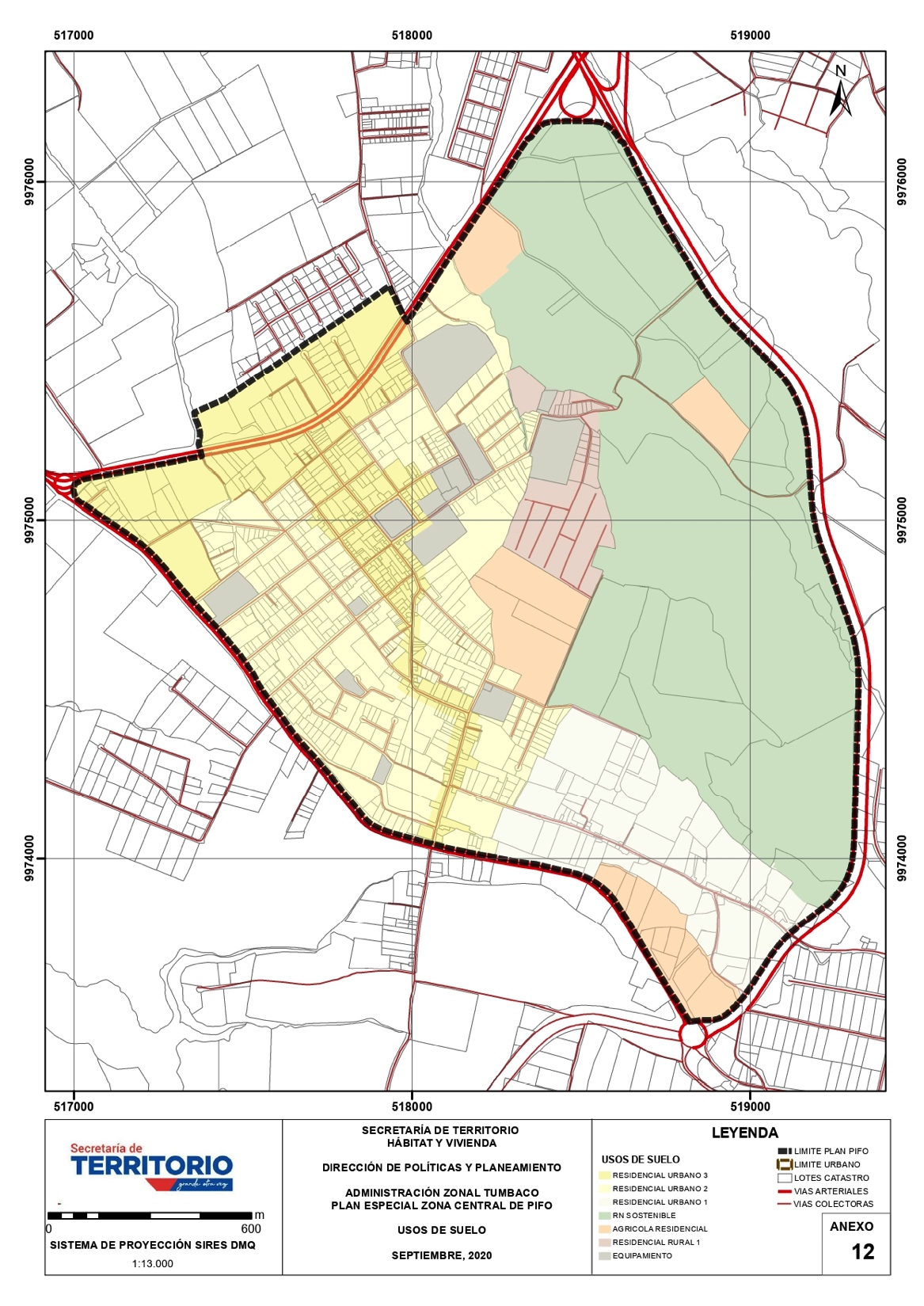 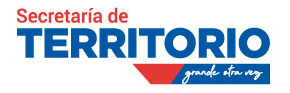 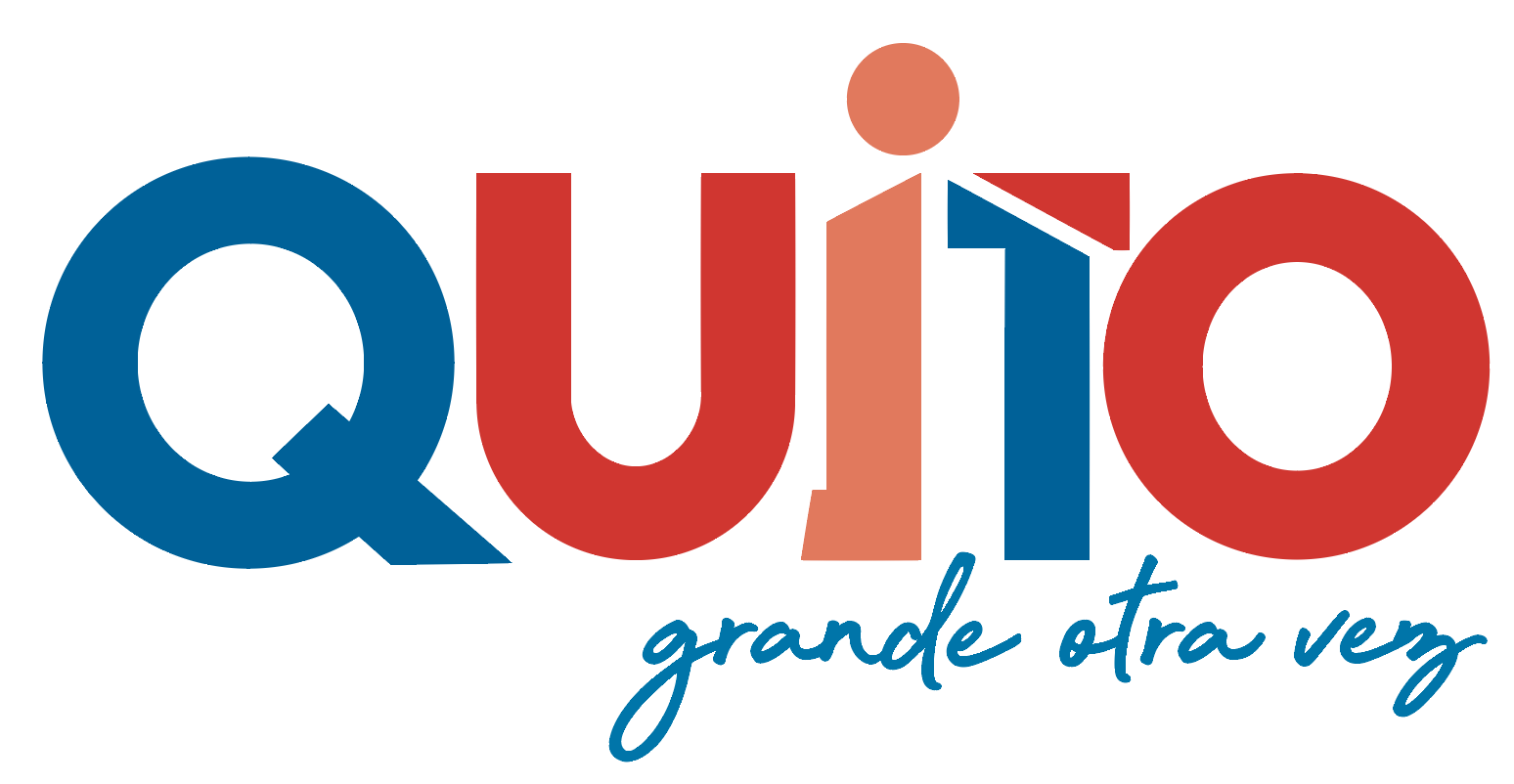 PROPUESTA USOS DE SUELO Y ZONIFICACIÓN
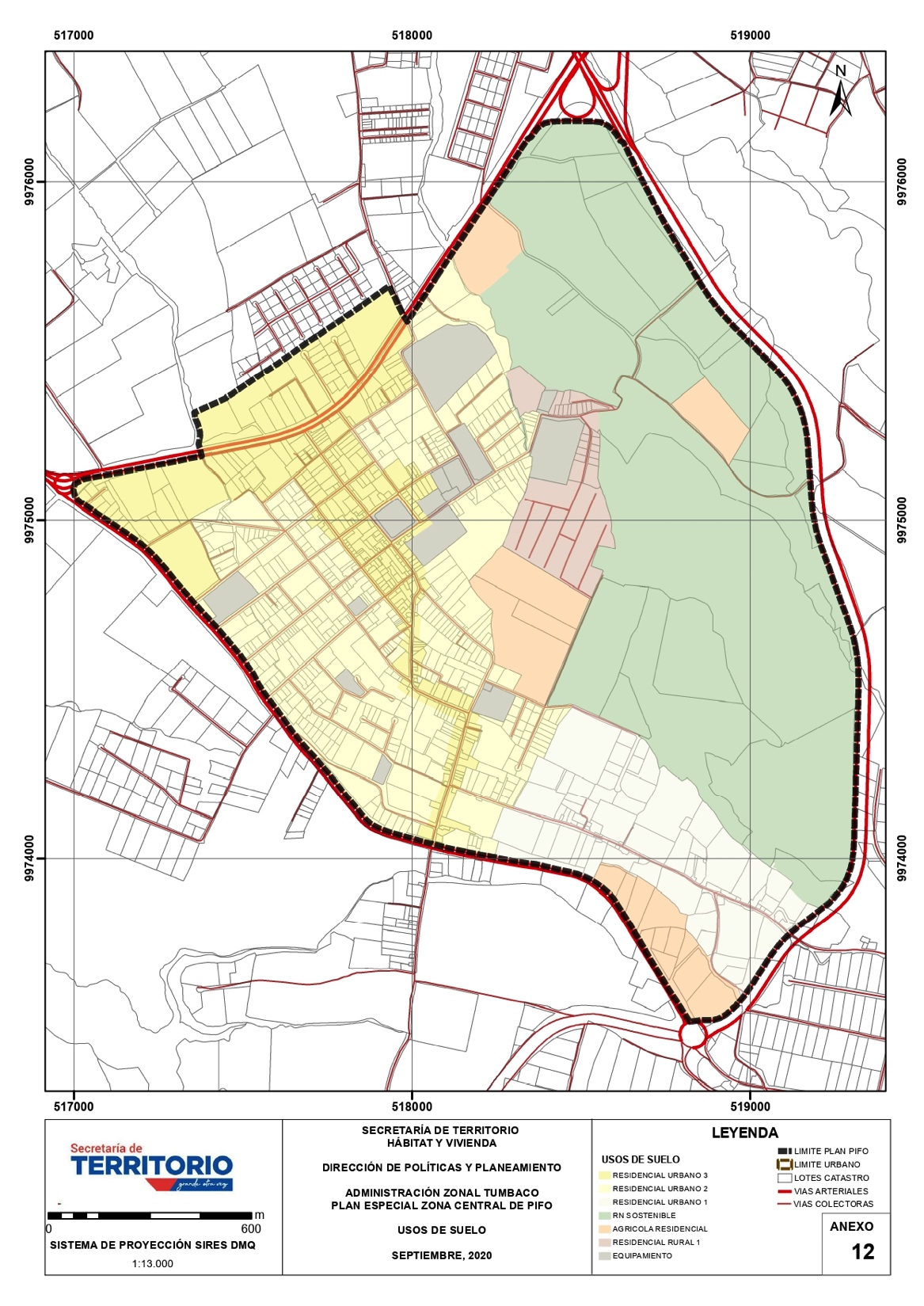 USOS DE SUELO
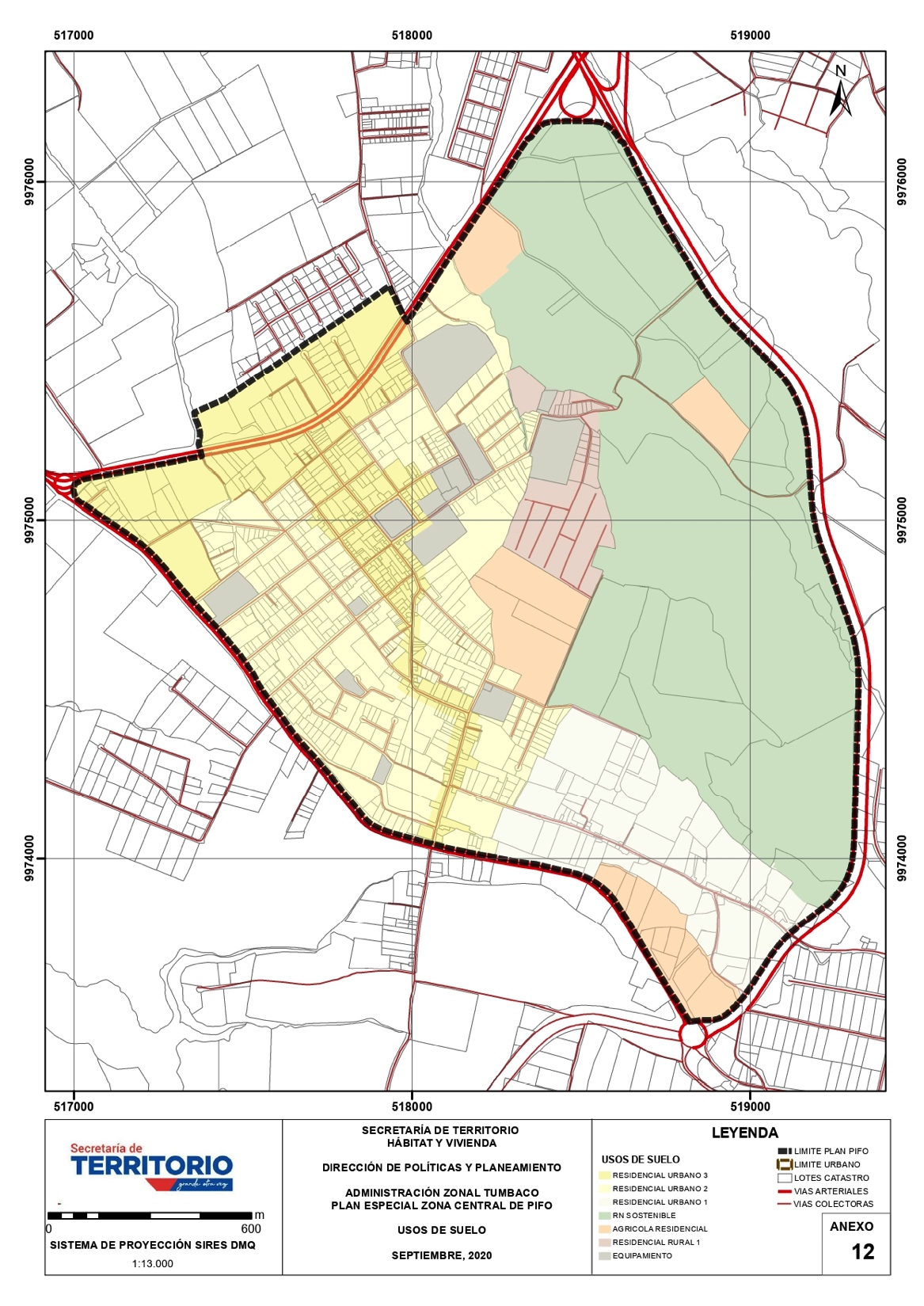 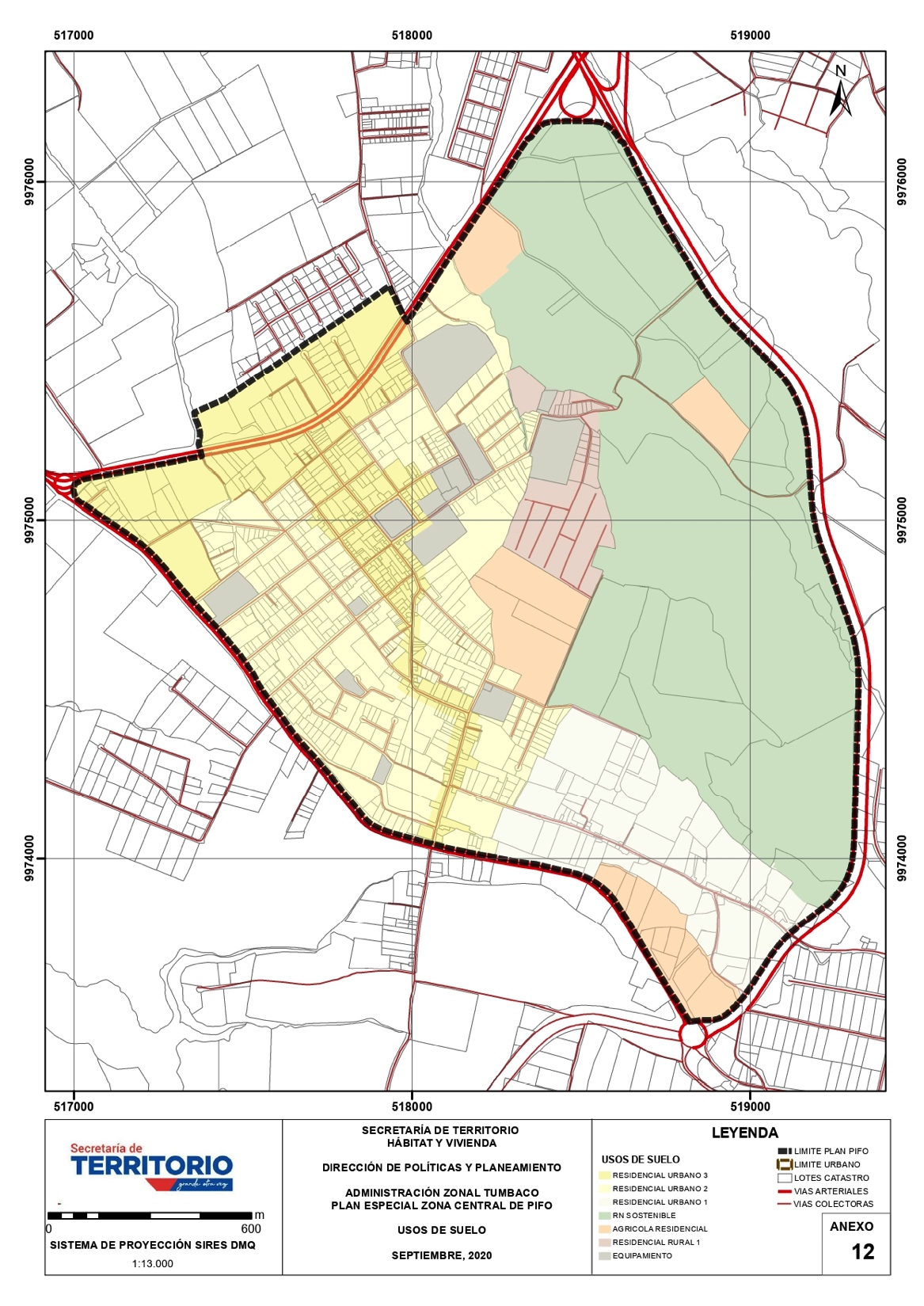 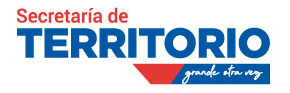 PROPUESTA USOS DE SUELO Y ZONIFICACIÓN
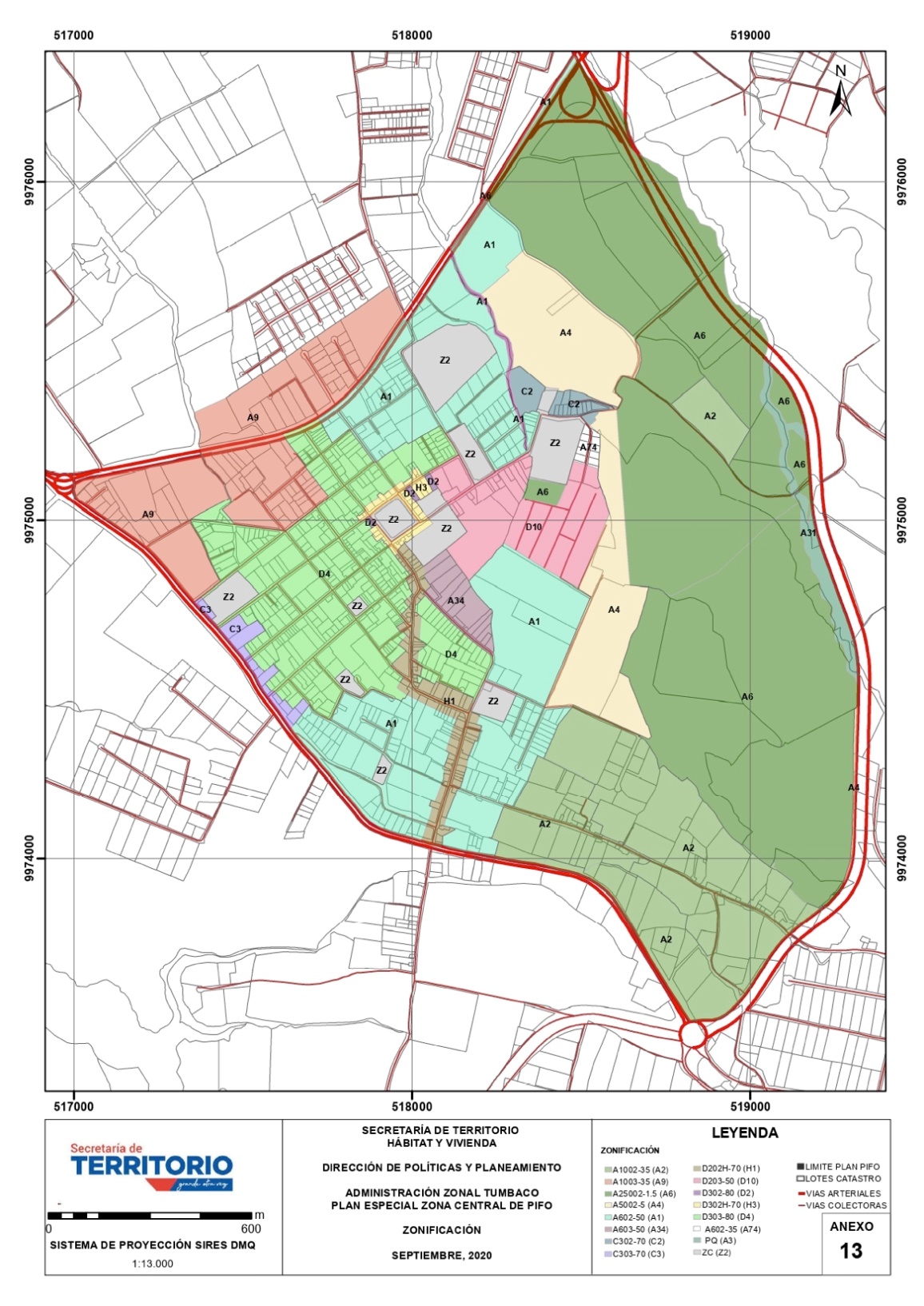 ZONIFICACIÓN
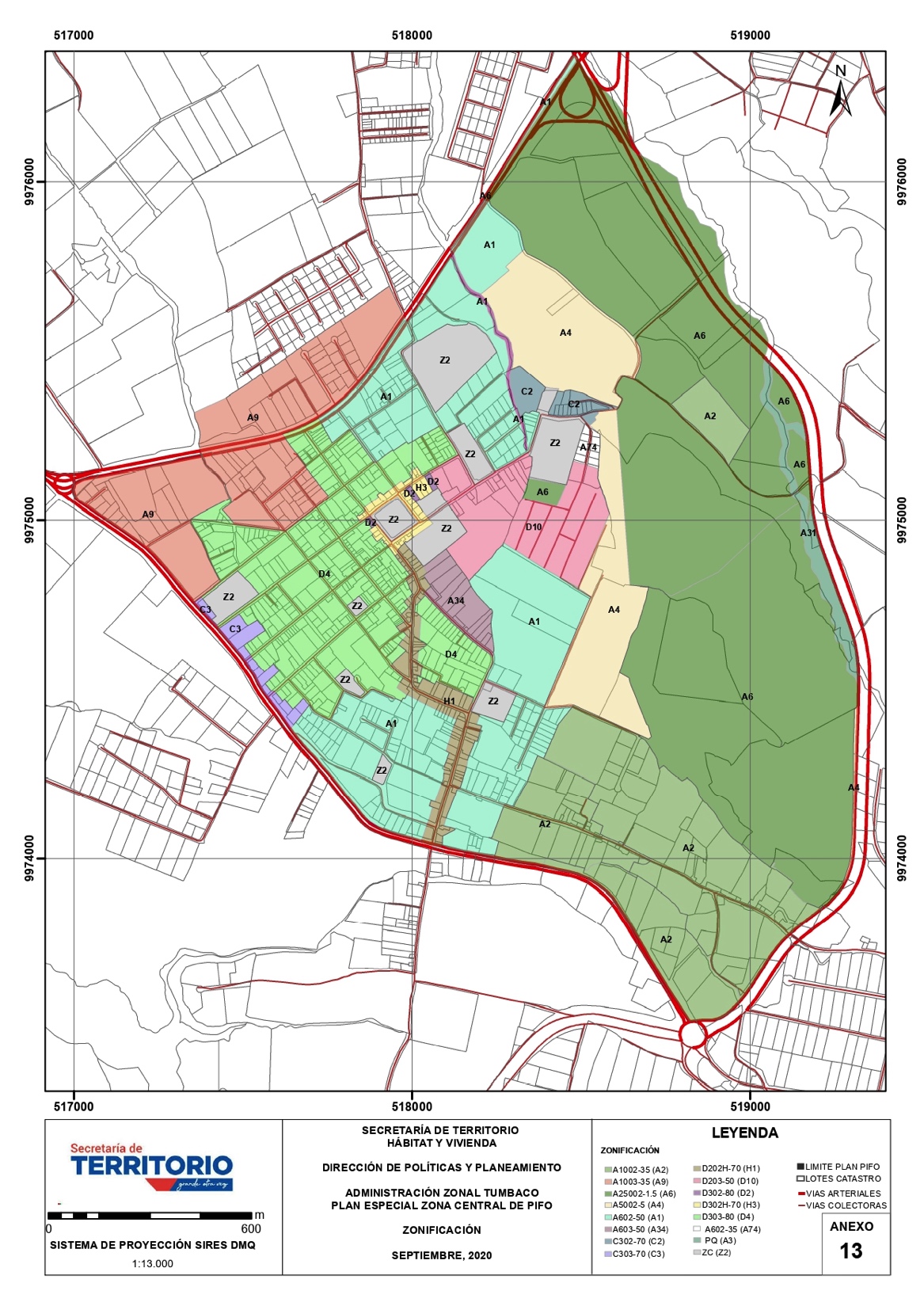 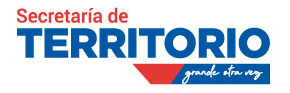 PROPUESTA SISTEMA VIAL
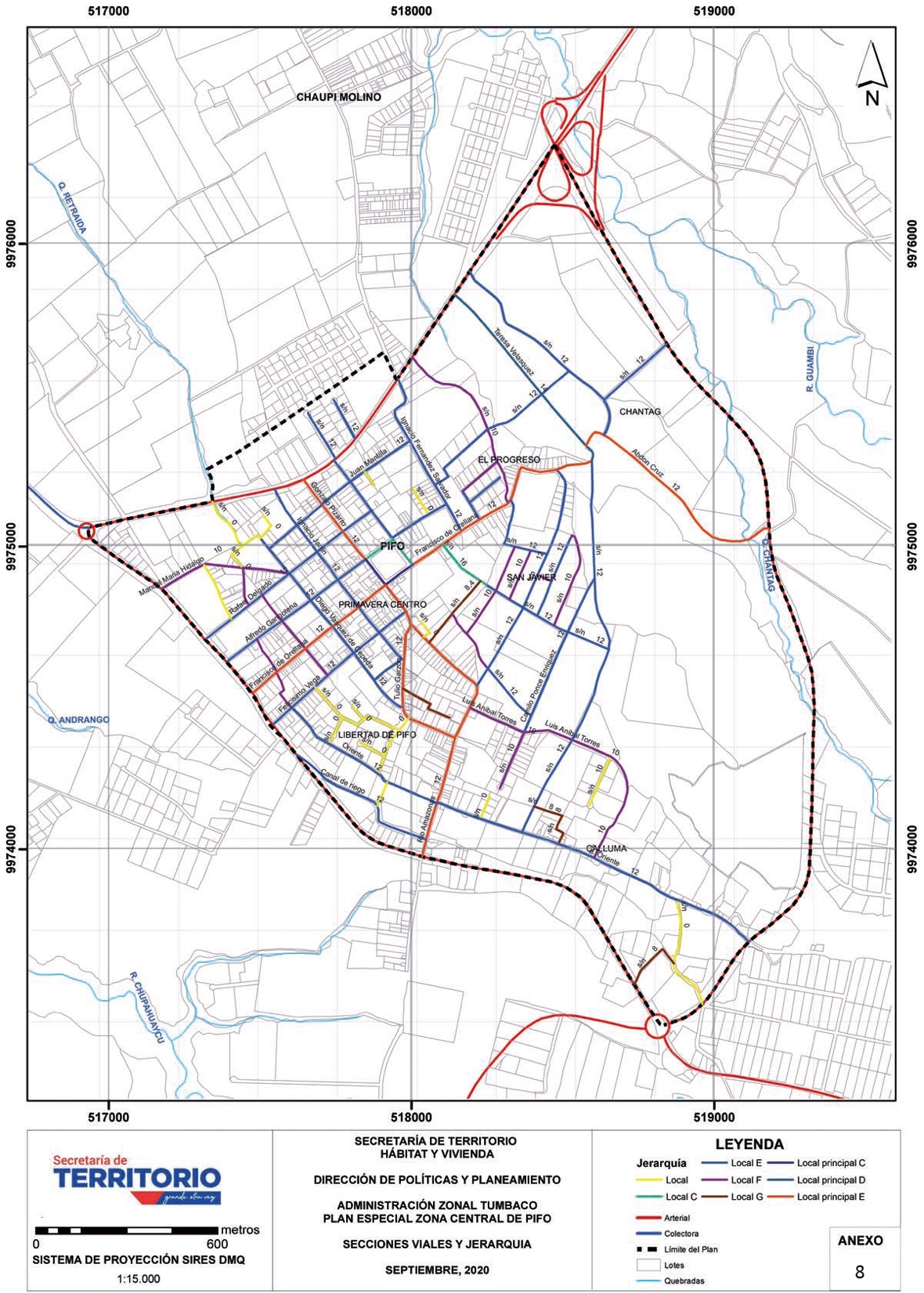 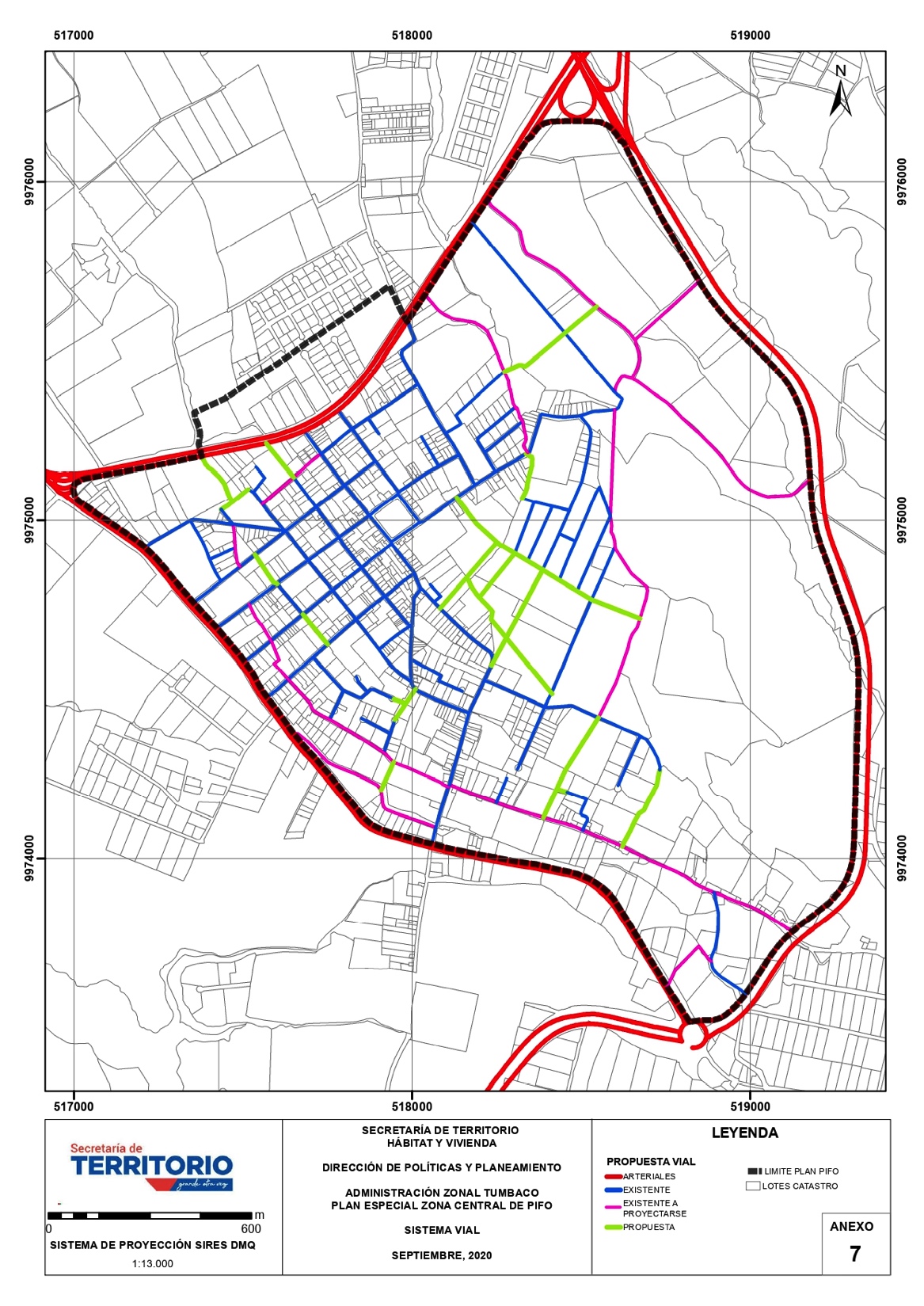 SISTEMA VIAL
JERARQUÍA Y SECCIONES VIALES
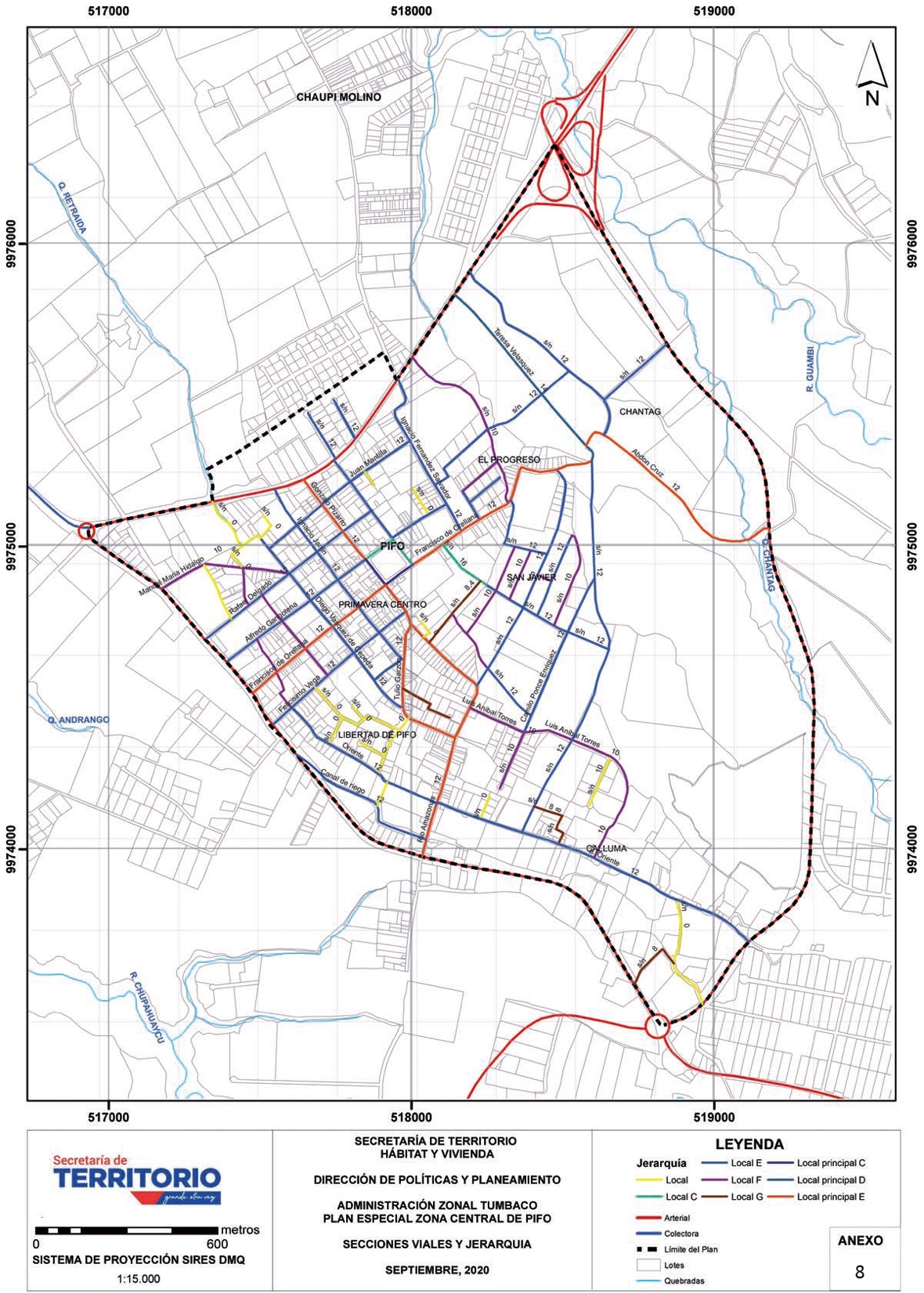 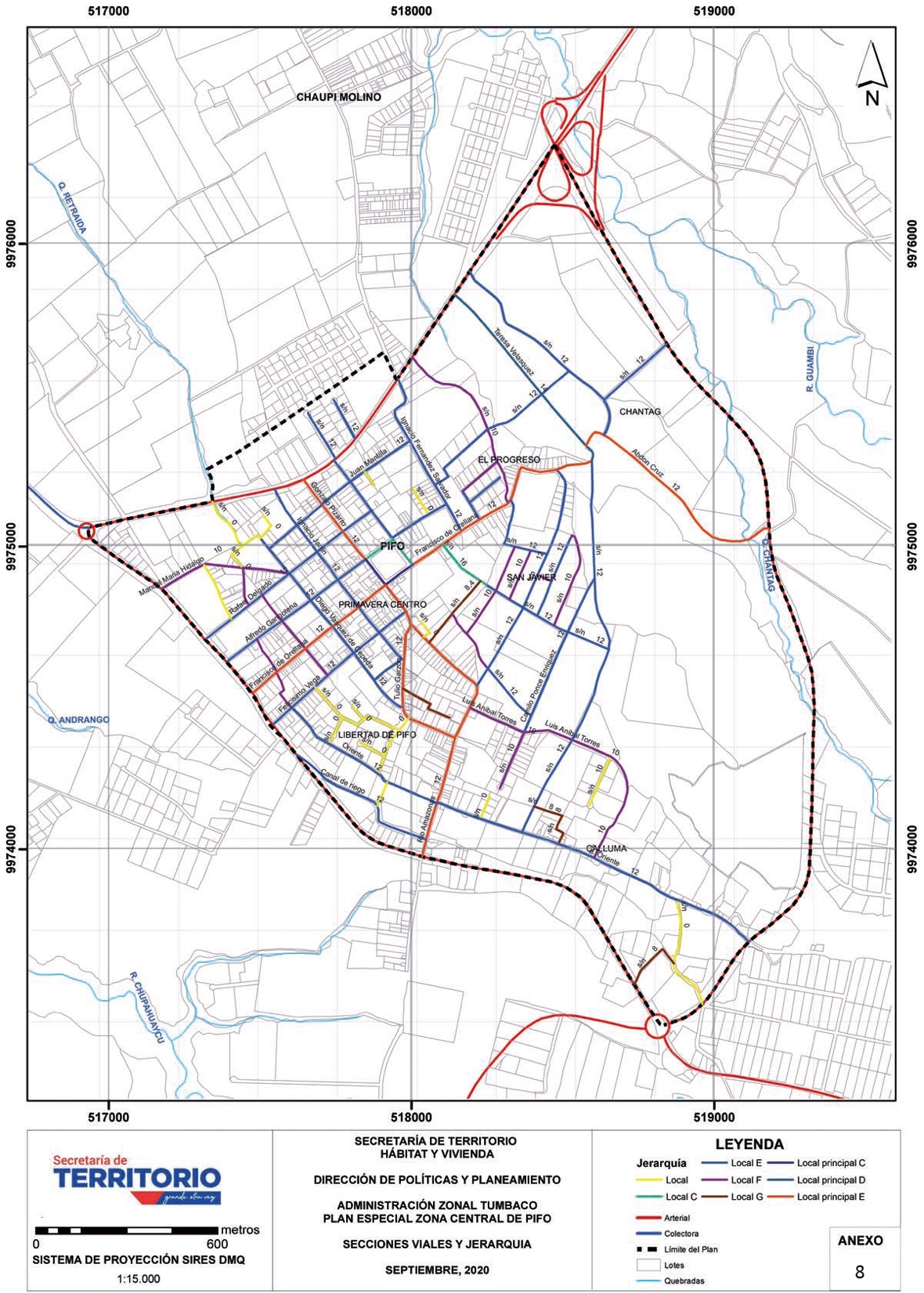 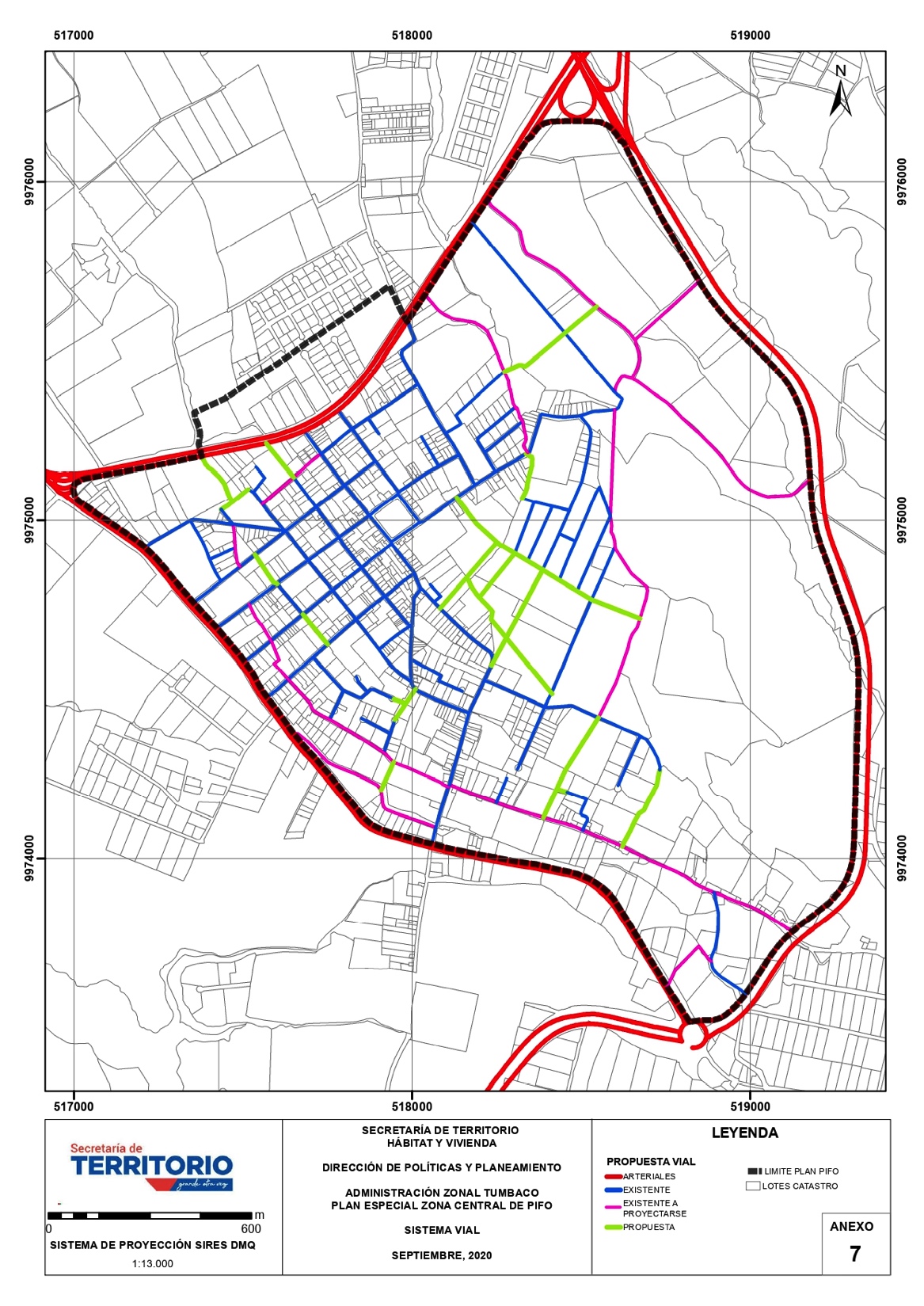 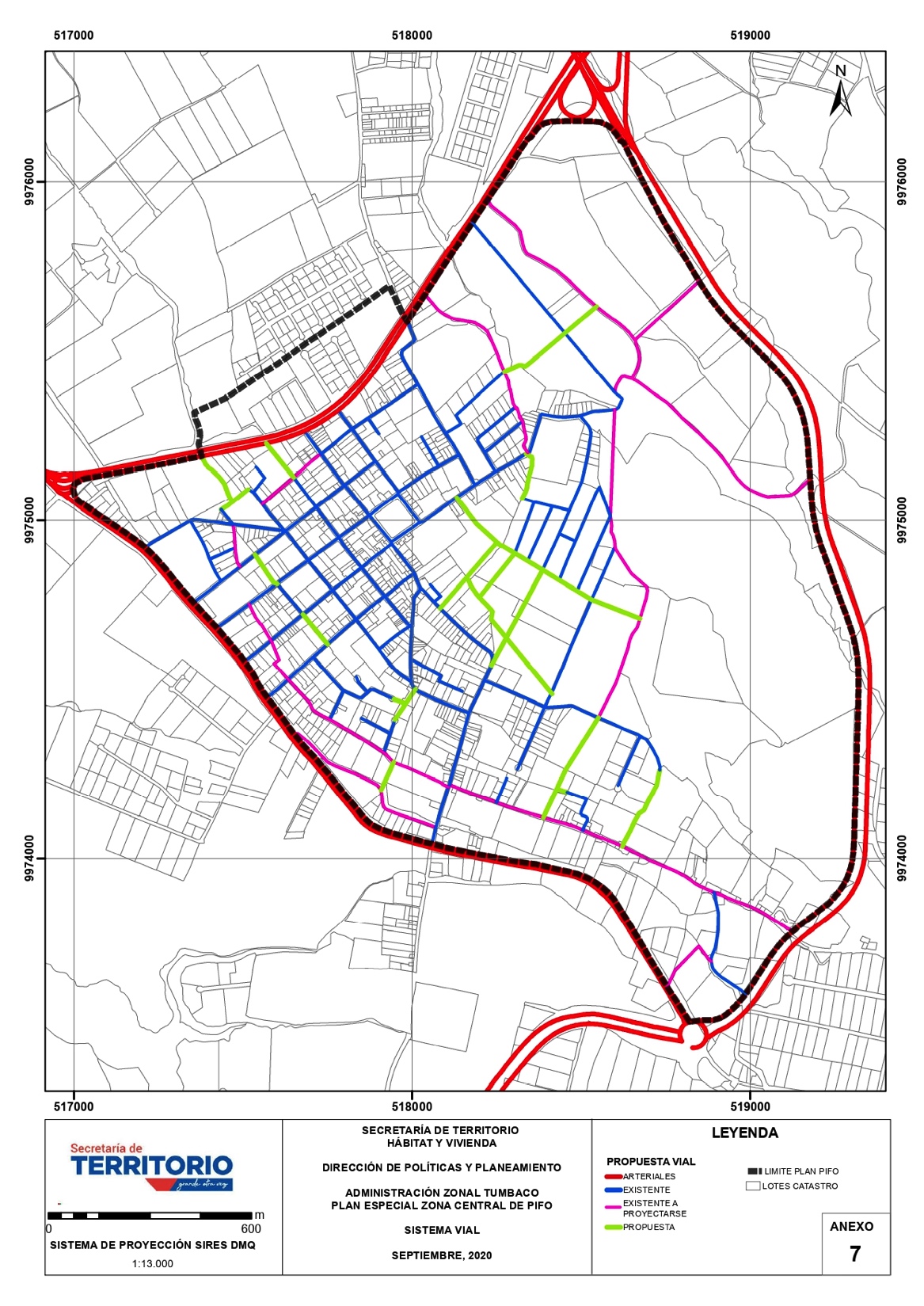 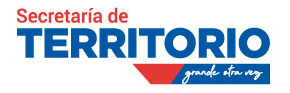 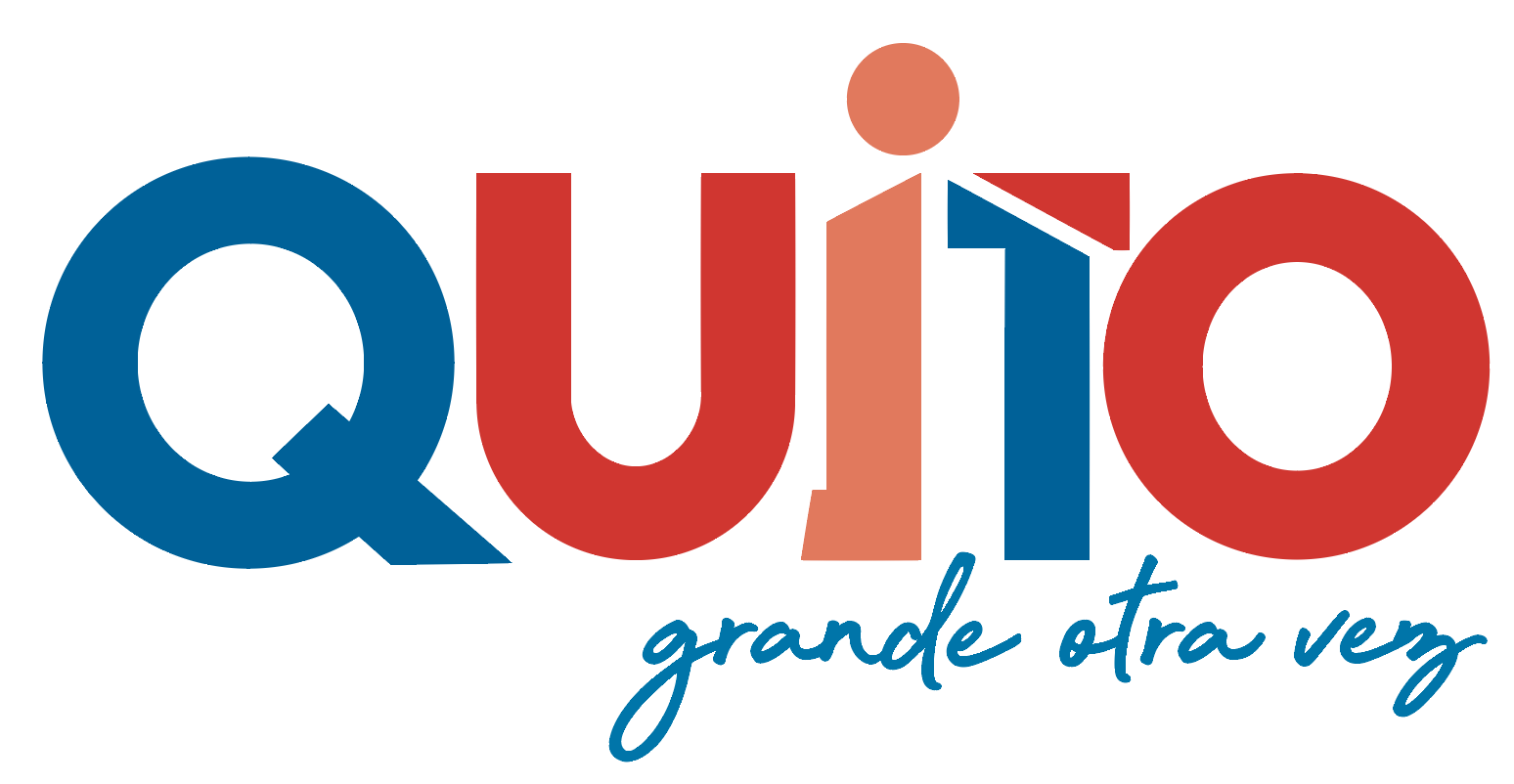 PROPUESTA RED VERDE URBANA – EQUIPAMIENTOS - CICLOVÍA
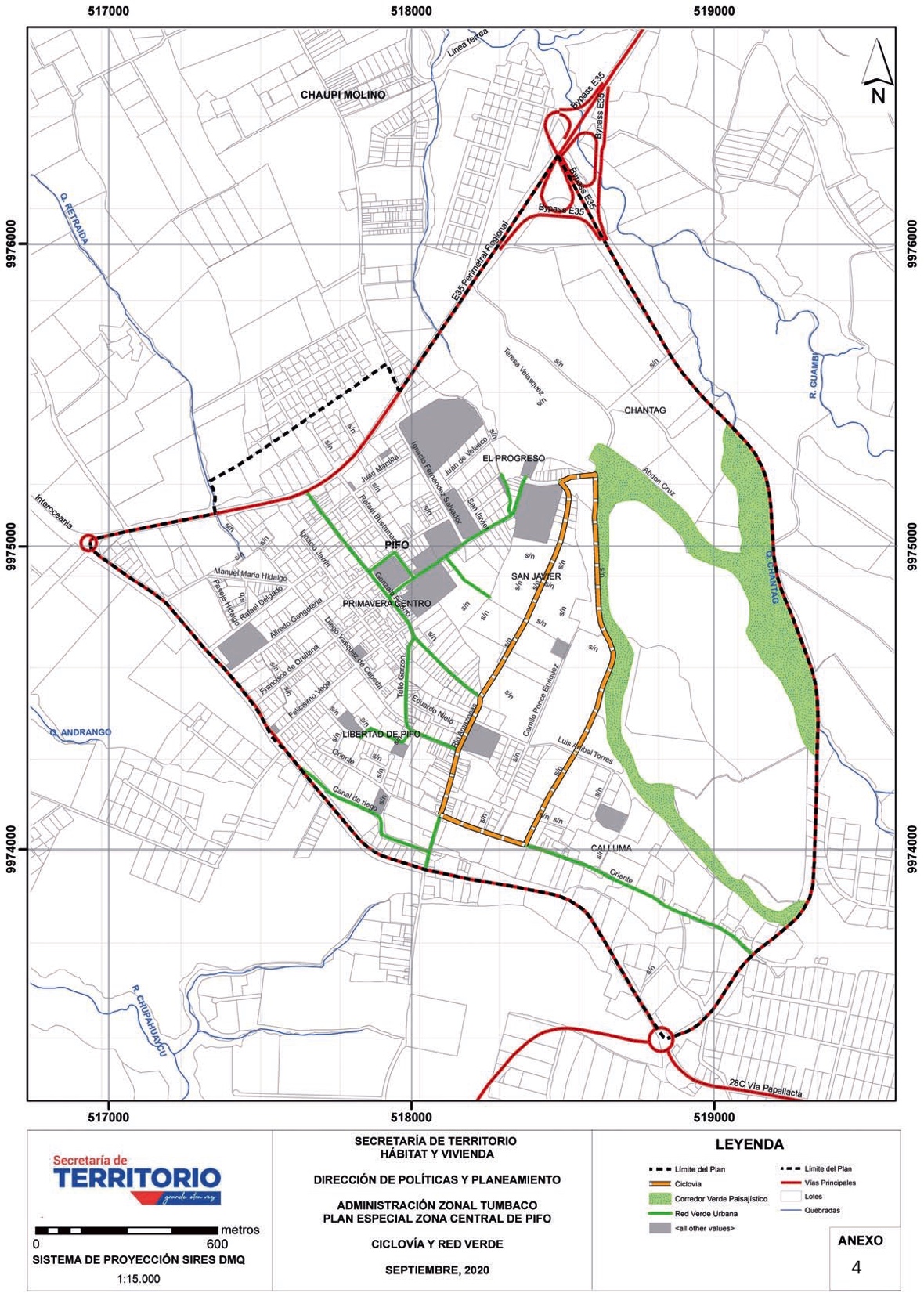 RVU Y CICLOVÍA
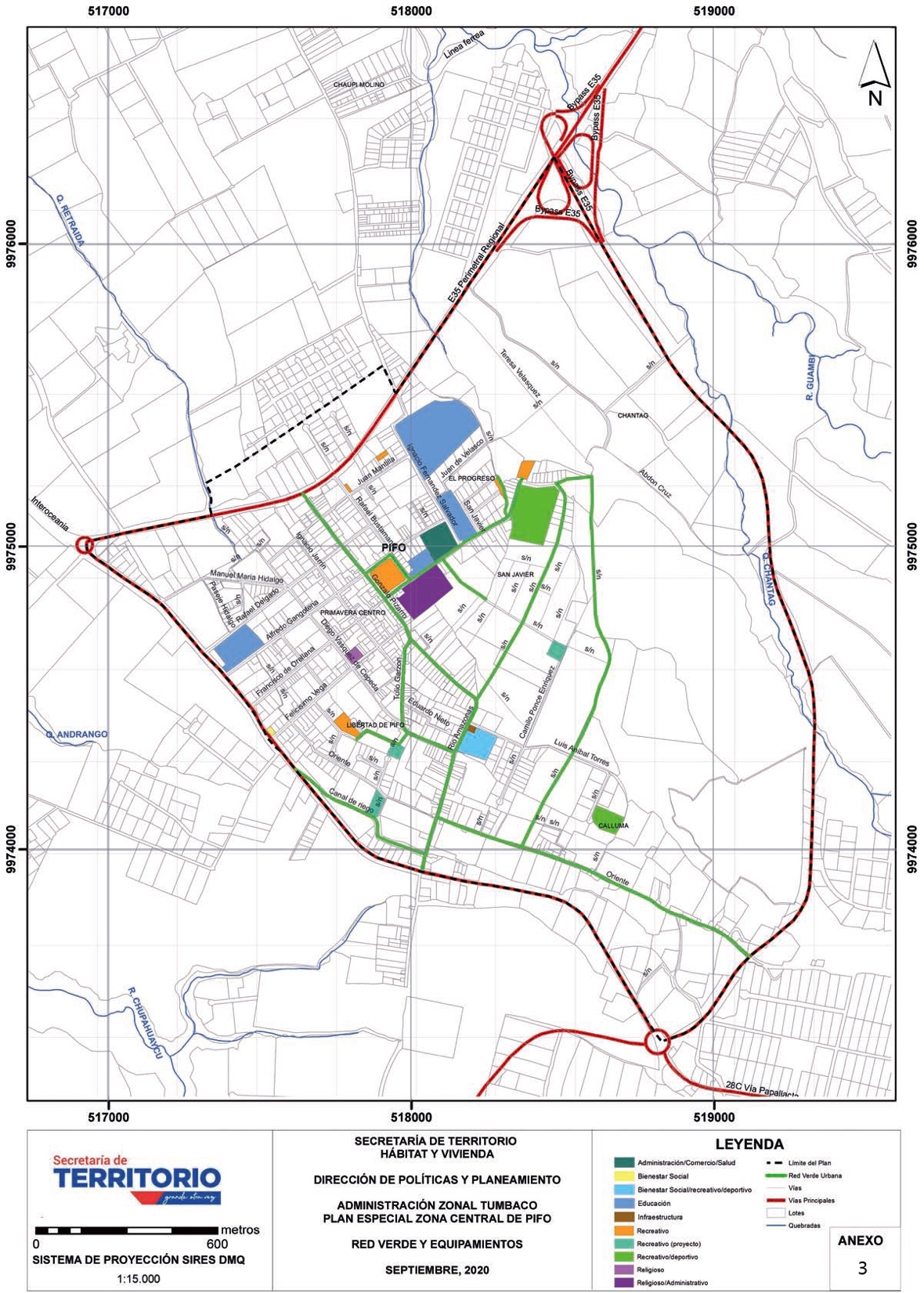 RVU Y EQUIPAMIENTOS
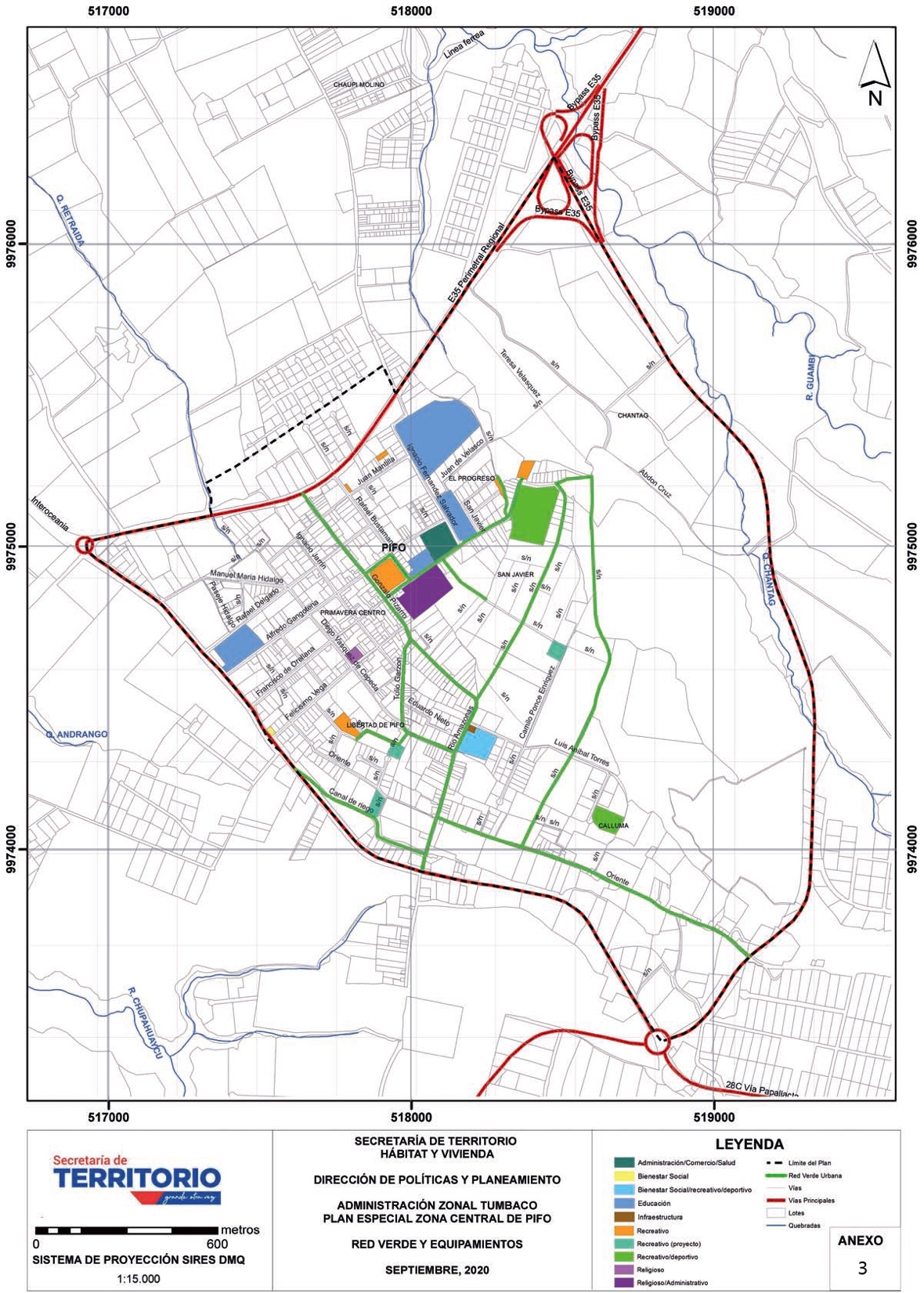 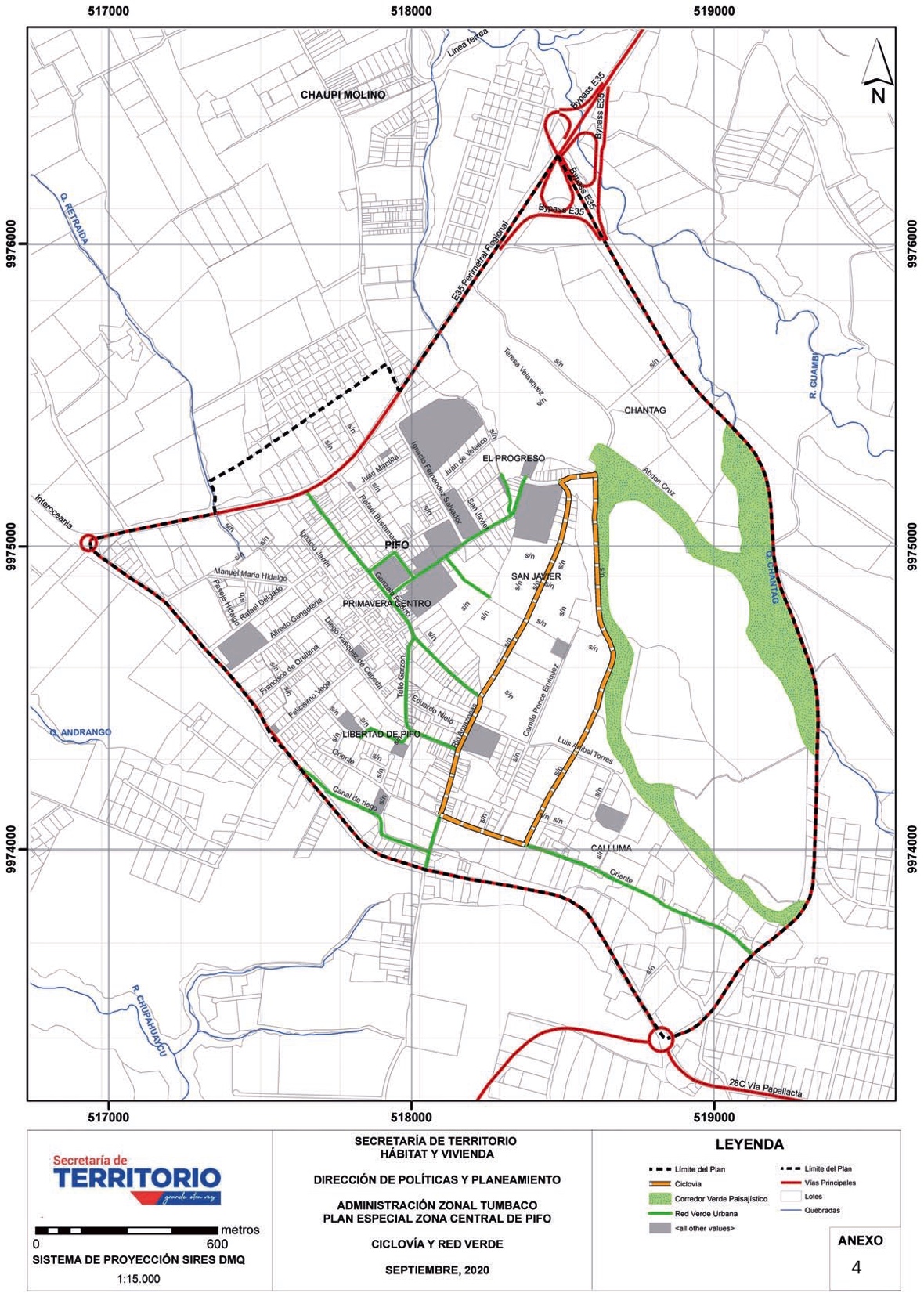 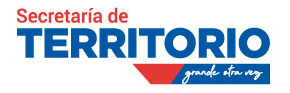 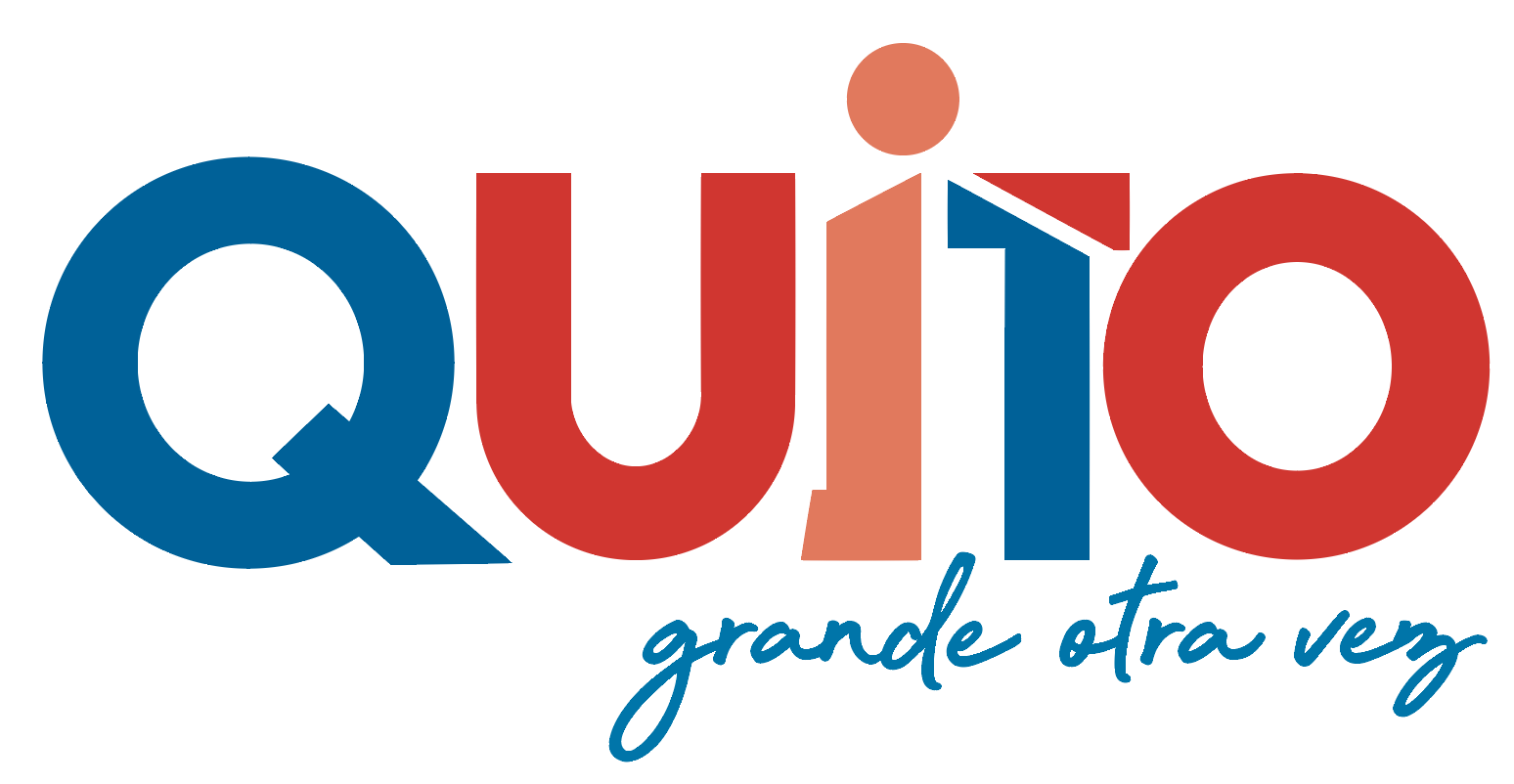 PROPUESTA MODELO DE GESTIÓN
PROYECTO DE REPOTENCIAZIÓN DEL EJE COMERCIAL Y RECUPERACIÓN DE ESPACIO PÚBLICO (ZONA 30)
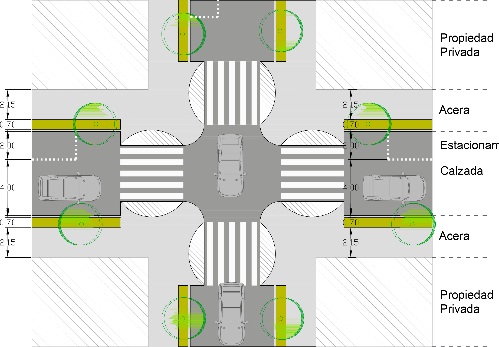 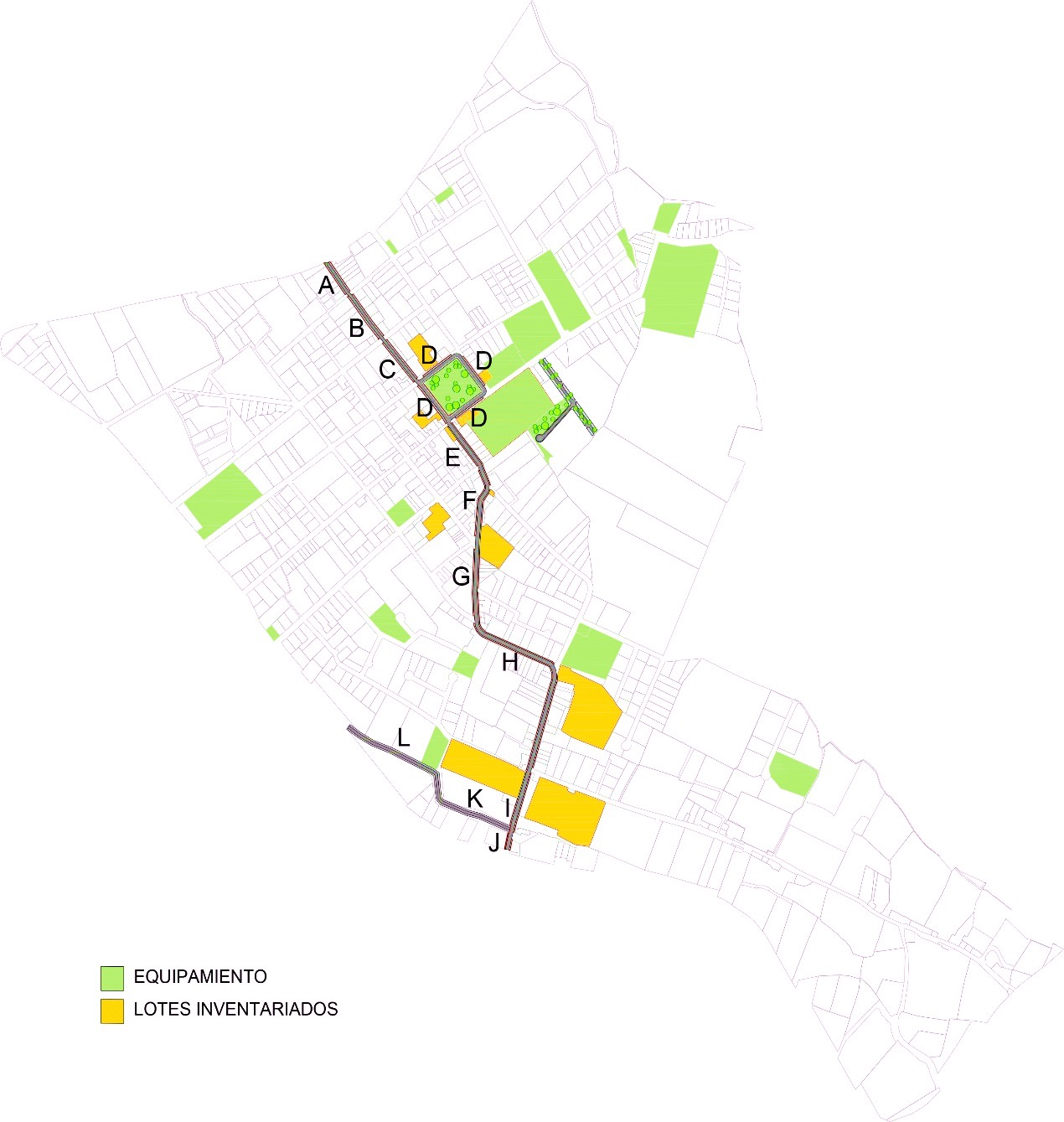 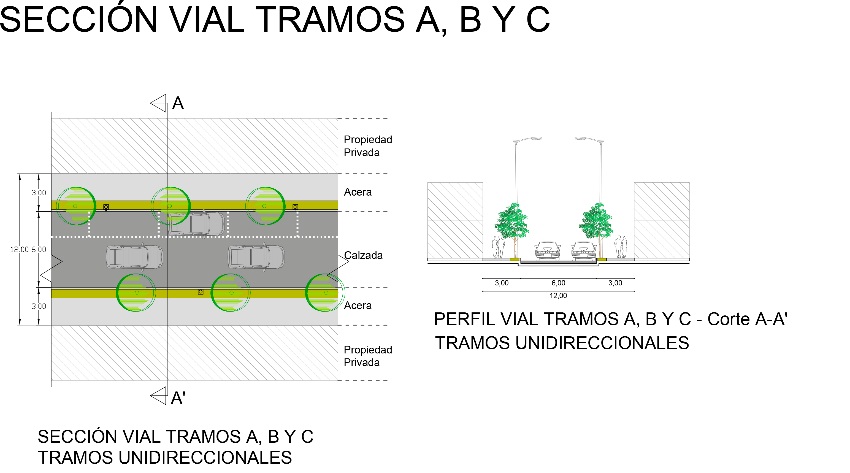 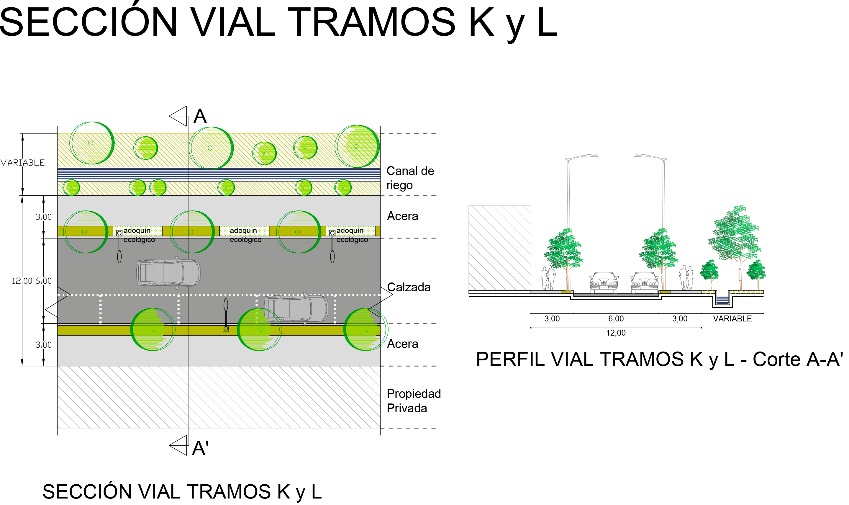 PROYECTO DE ORDENANZA
Exposición De Motivos
Considerandos
Objeto.- Esta ordenanza contiene el Plan Especial de los ejes viales y sectores de la zona central de la parroquia de Pifo con uso de suelo (M) Múltiple, que para efectos del desarrollo del plan y la presente ordenanza se denominará “Plan Especial de la Zona Central de Pifo”, el cual  es concebido como un instrumento de planificación urbanística integral, que determina las asignaciones de clasificación, uso de suelo y asignaciones de ocupación y edificabilidad, además establece el modelo de gestión que permite viabilizar los planes, proyectos y acciones que se generen en el plan.
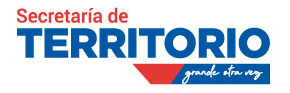 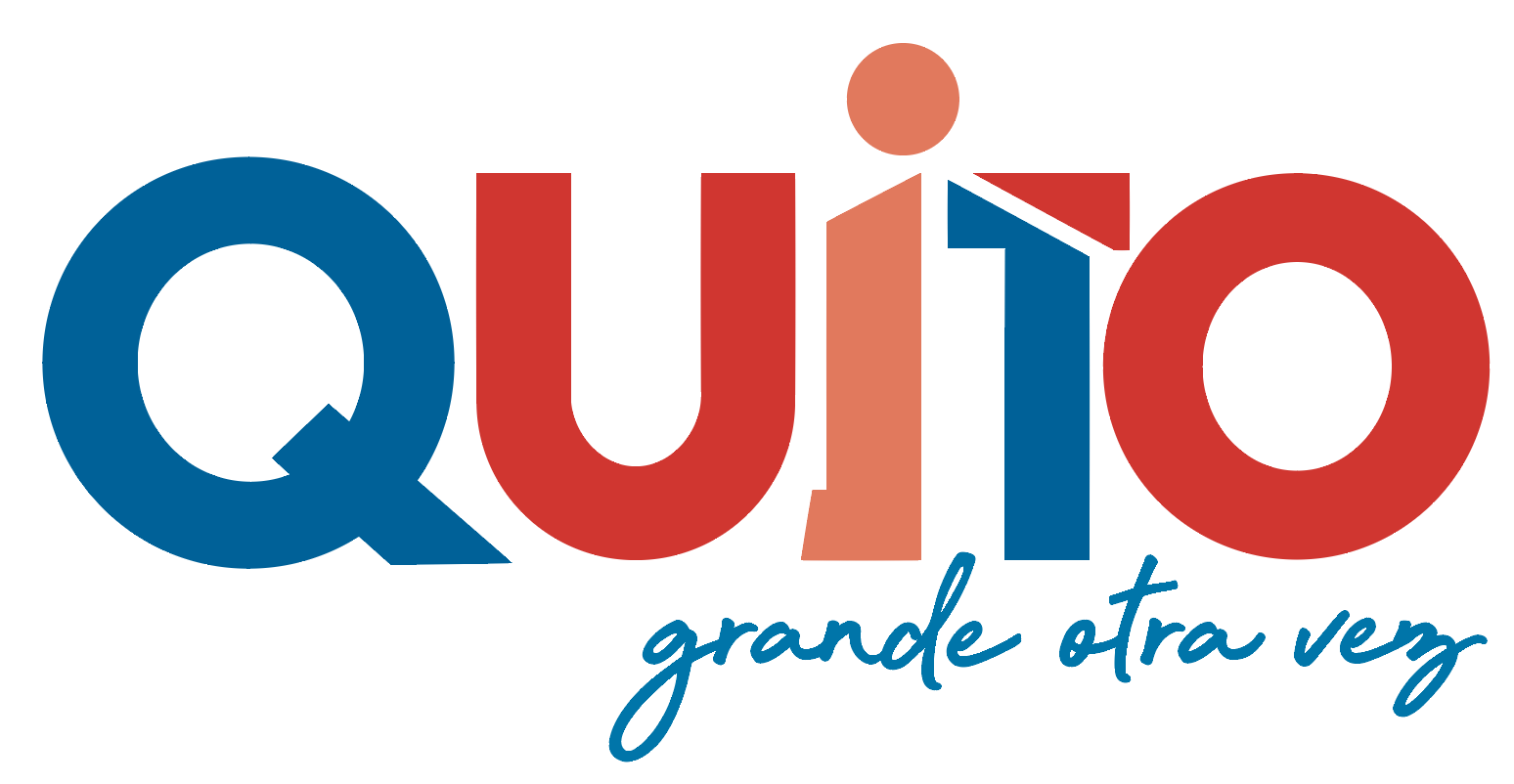 GRACIAS
Dirección Metropolitana de Planeamiento y Política de Suelo

dmpps.quito@gmail.com
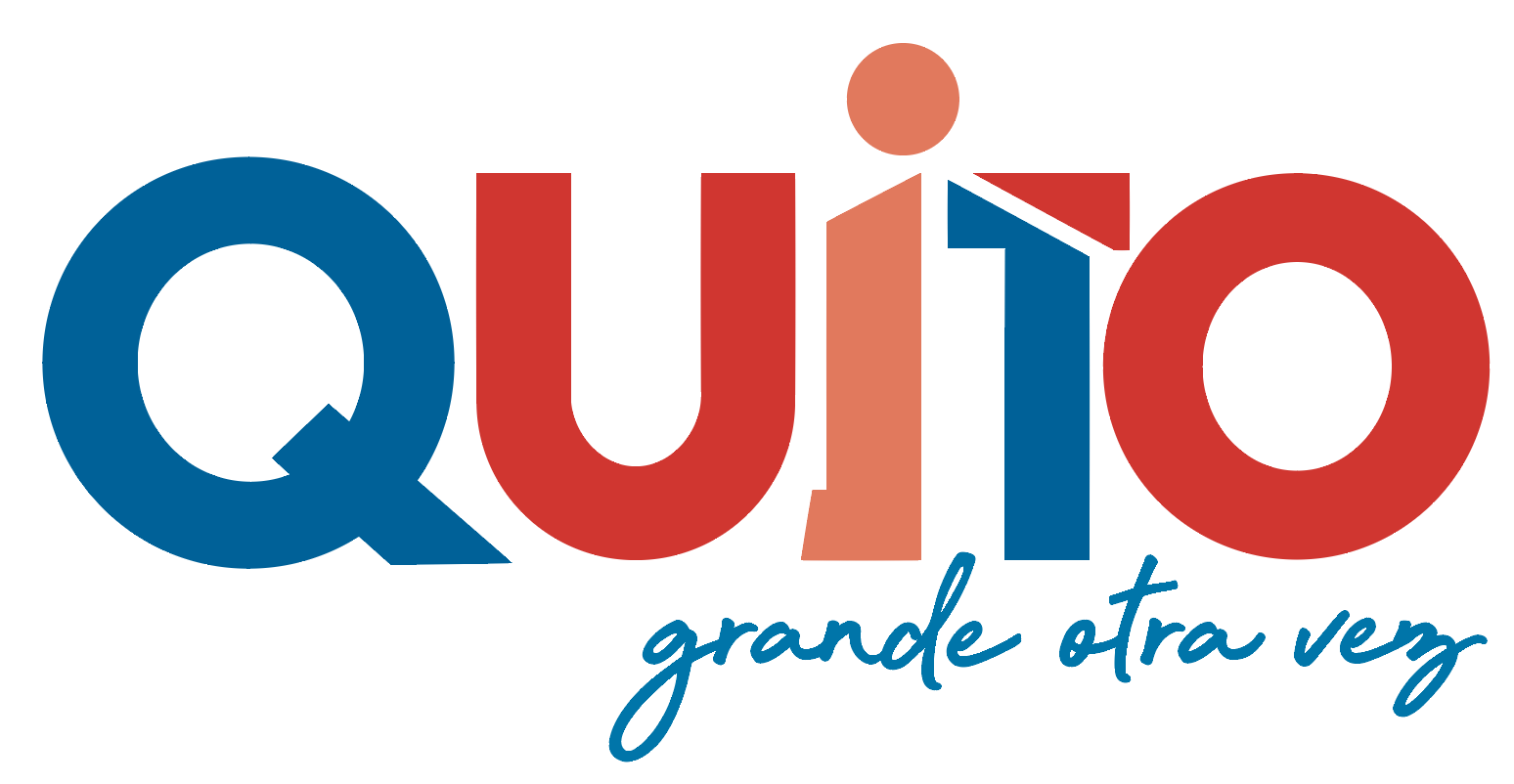 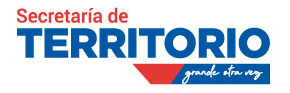